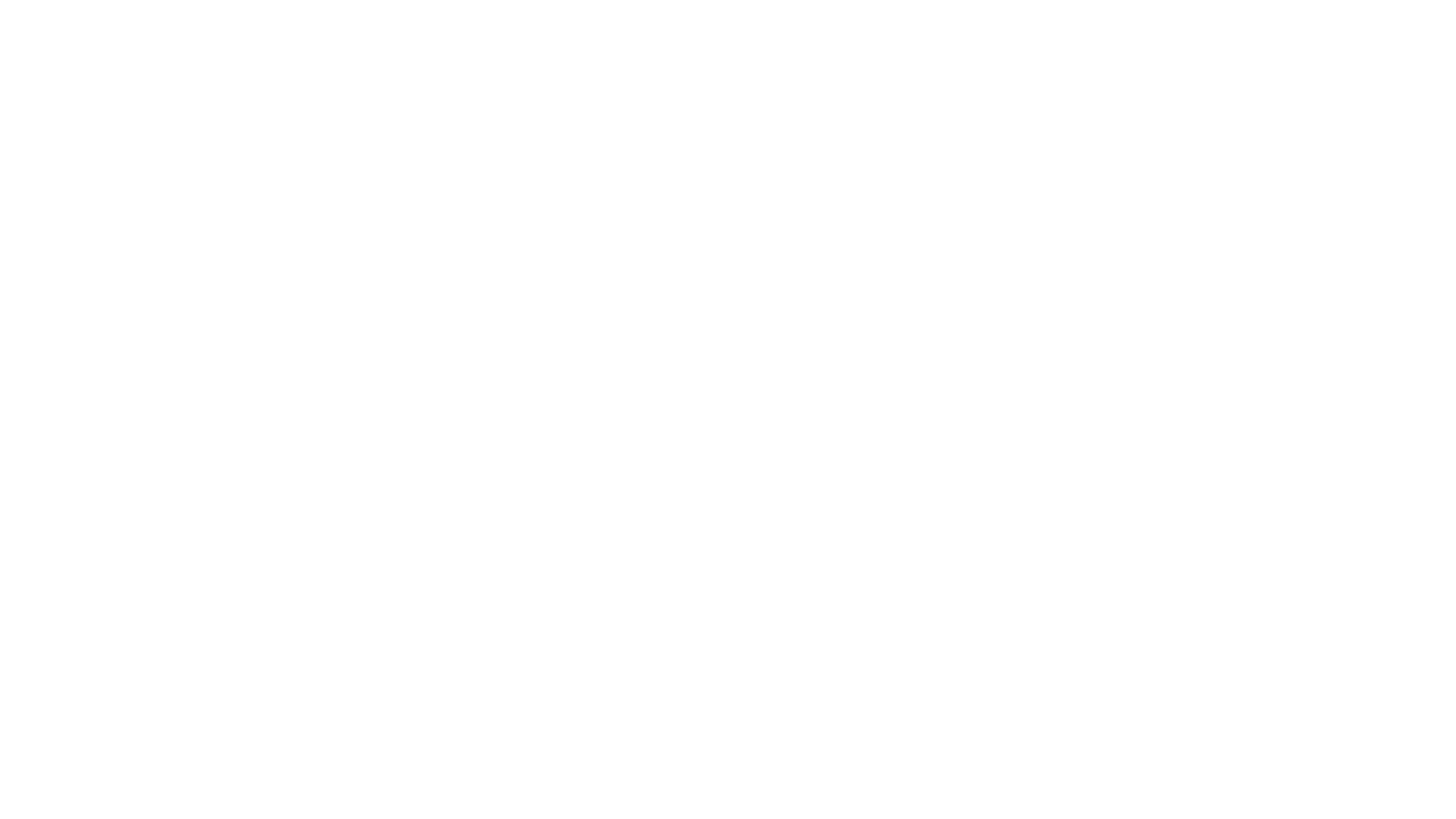 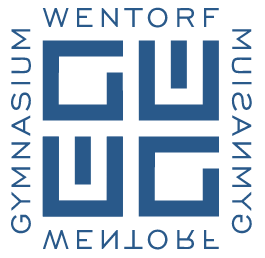 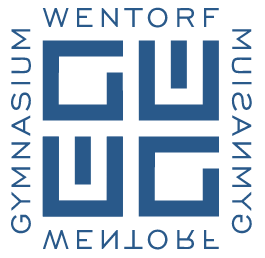 Eine Bildertour durch den Unterstufenbereich
…danke an Lina und Mia für die Mithilfe!
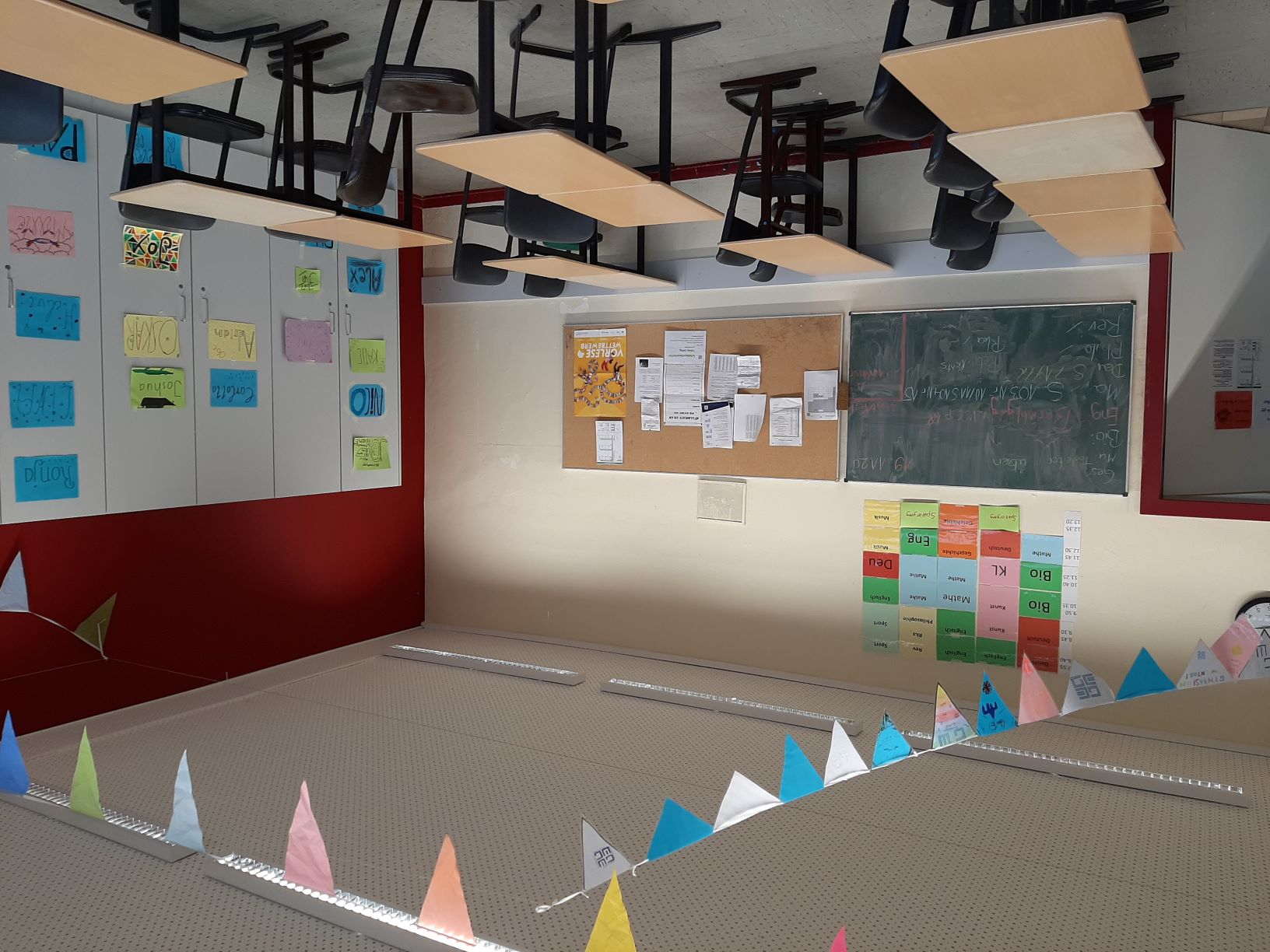 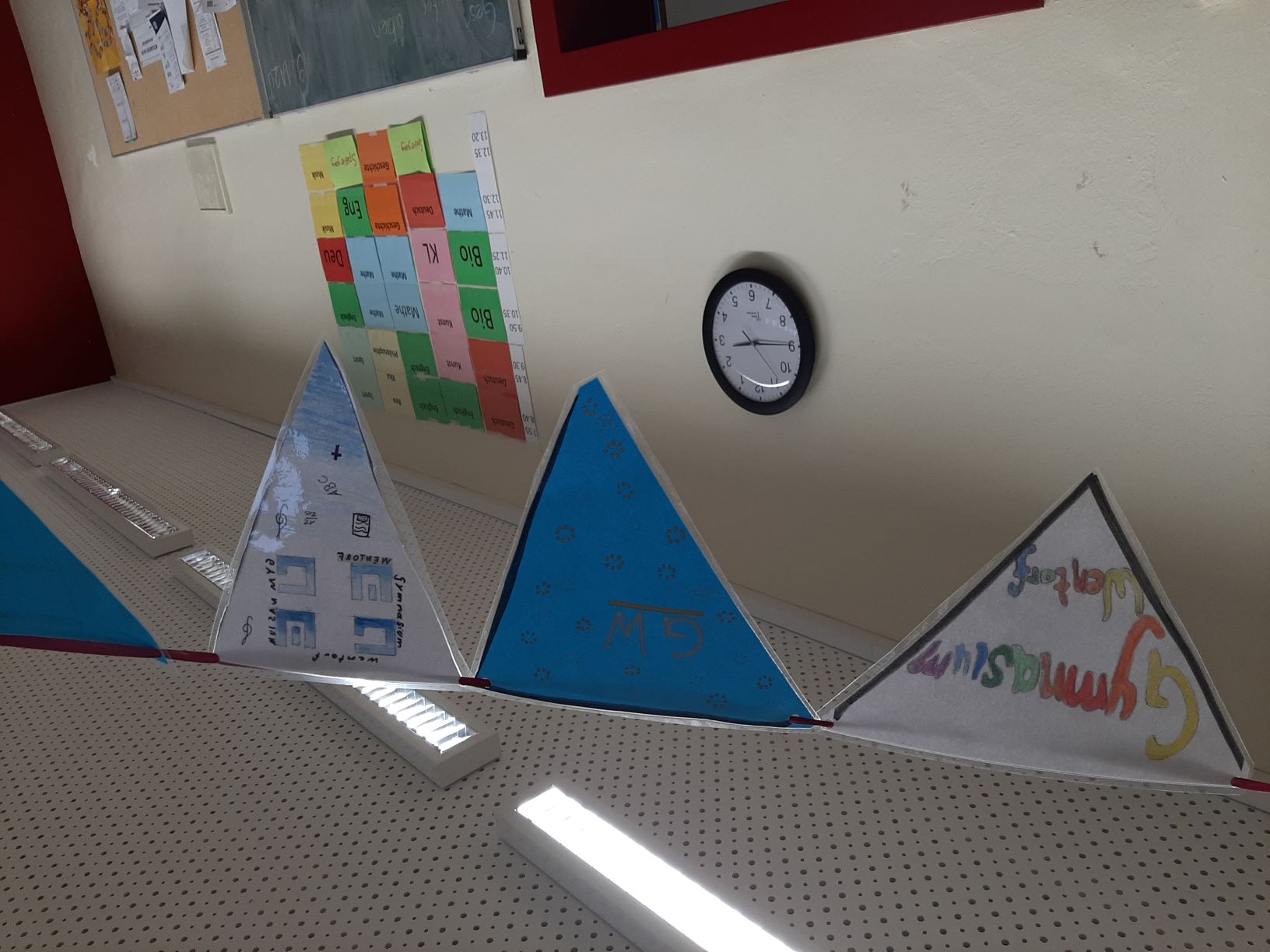 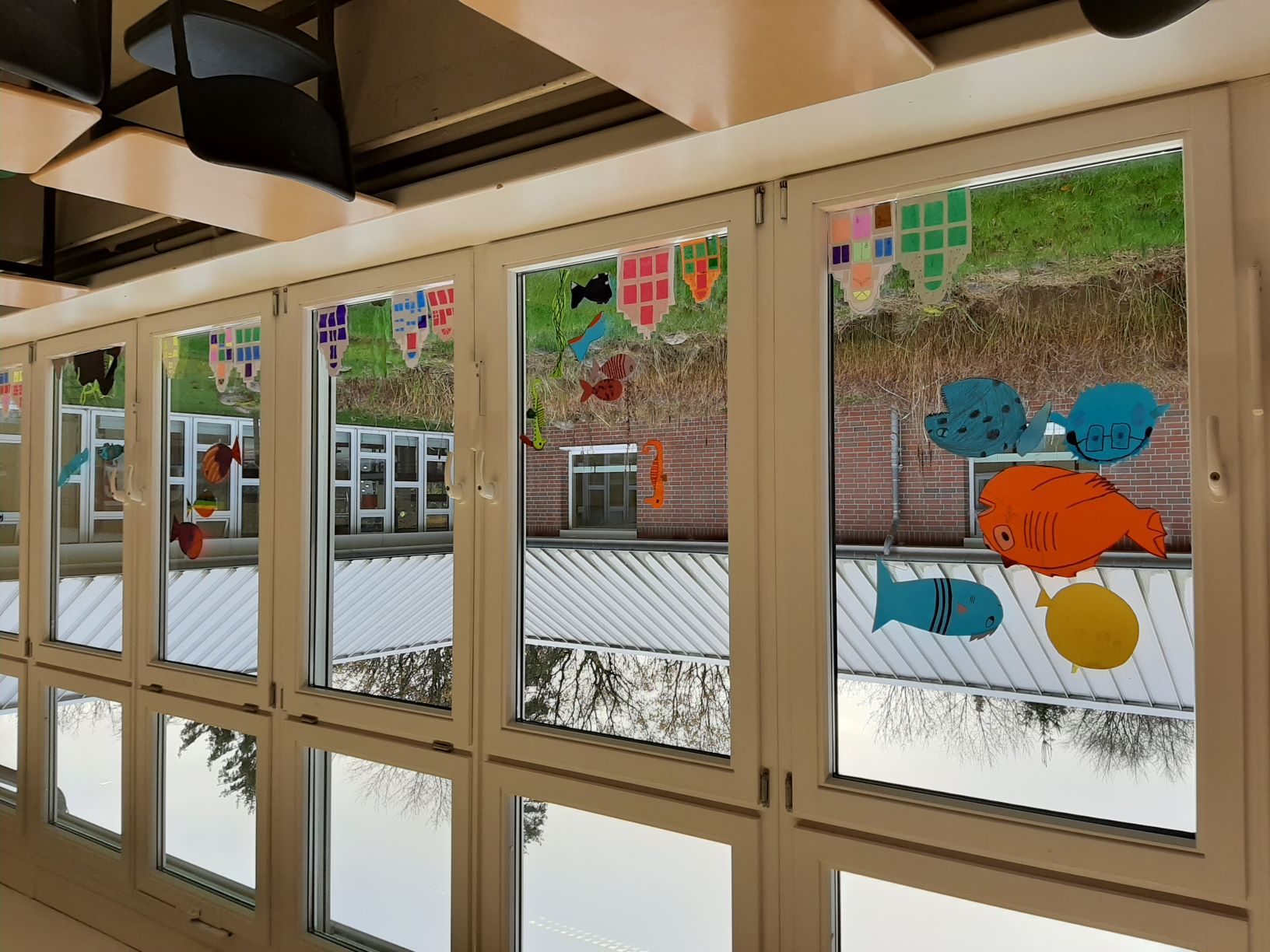 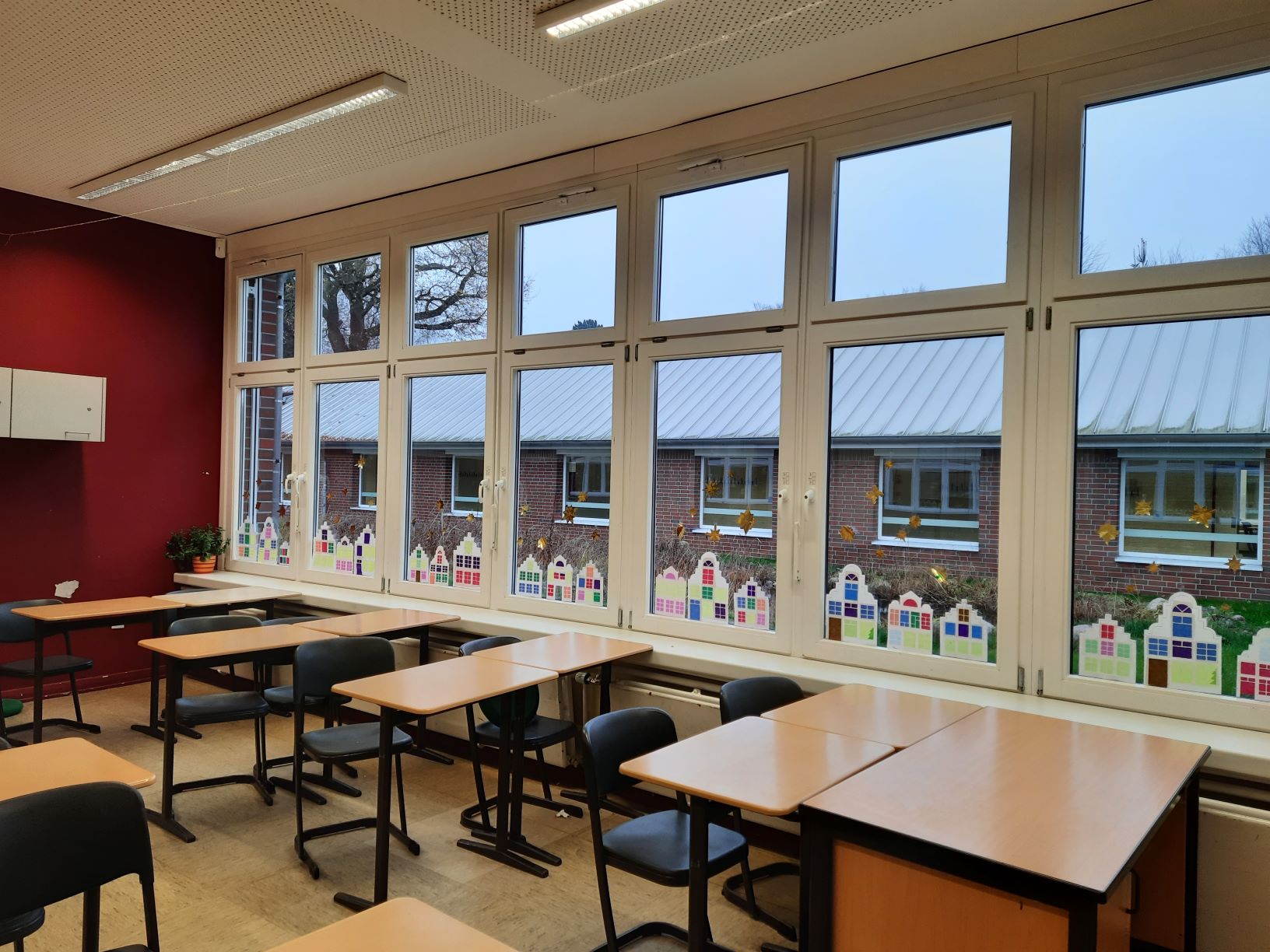 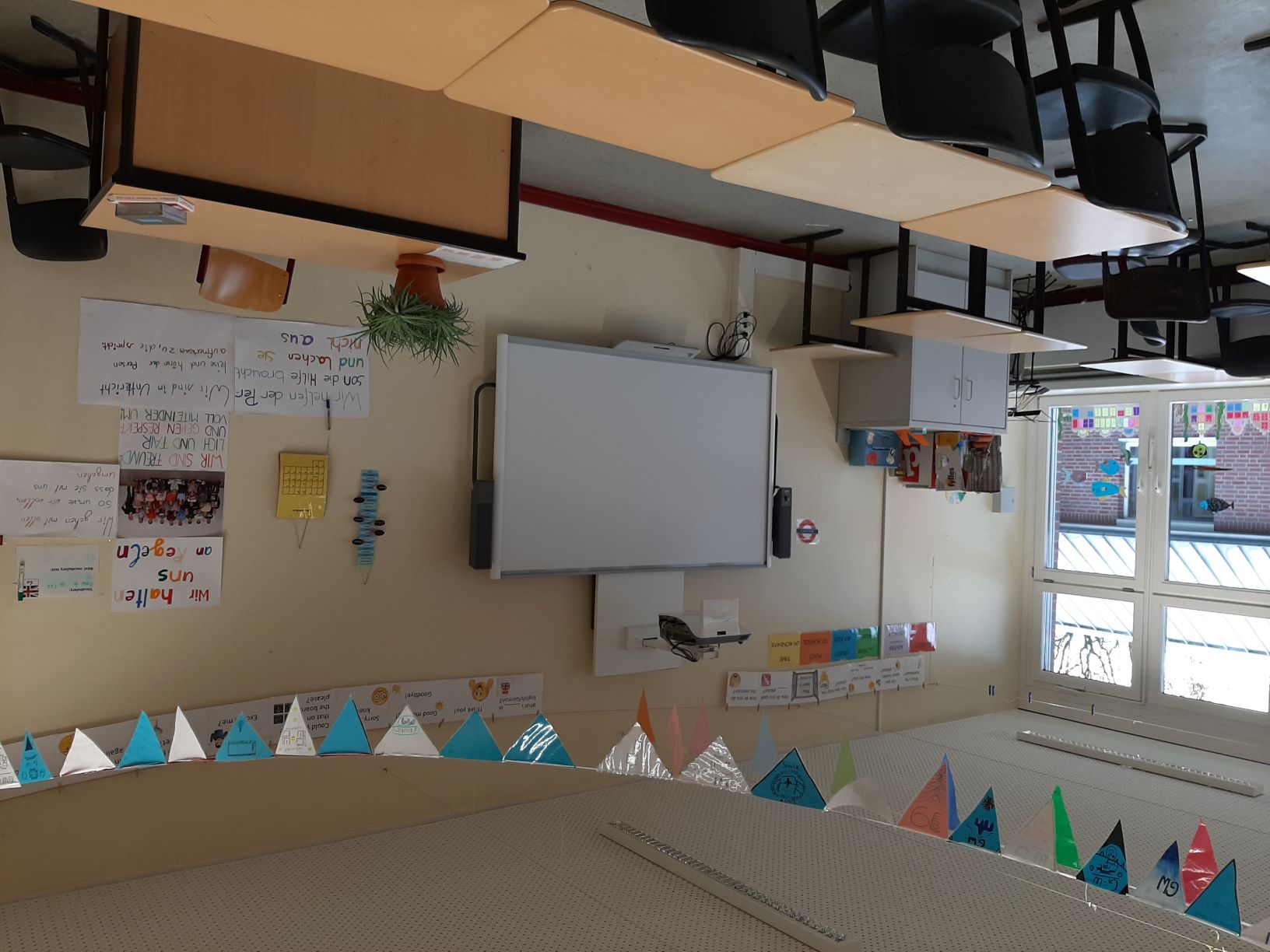 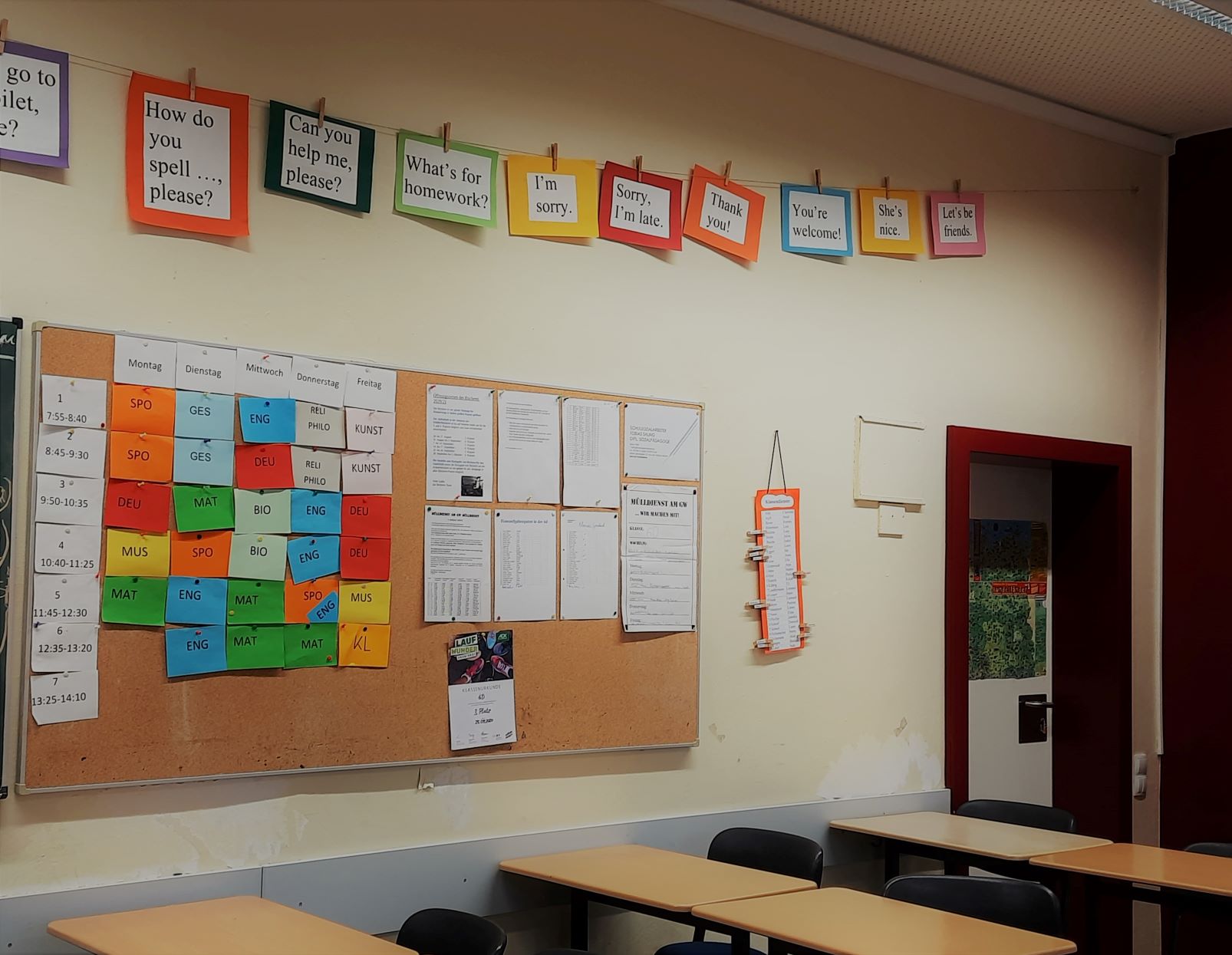 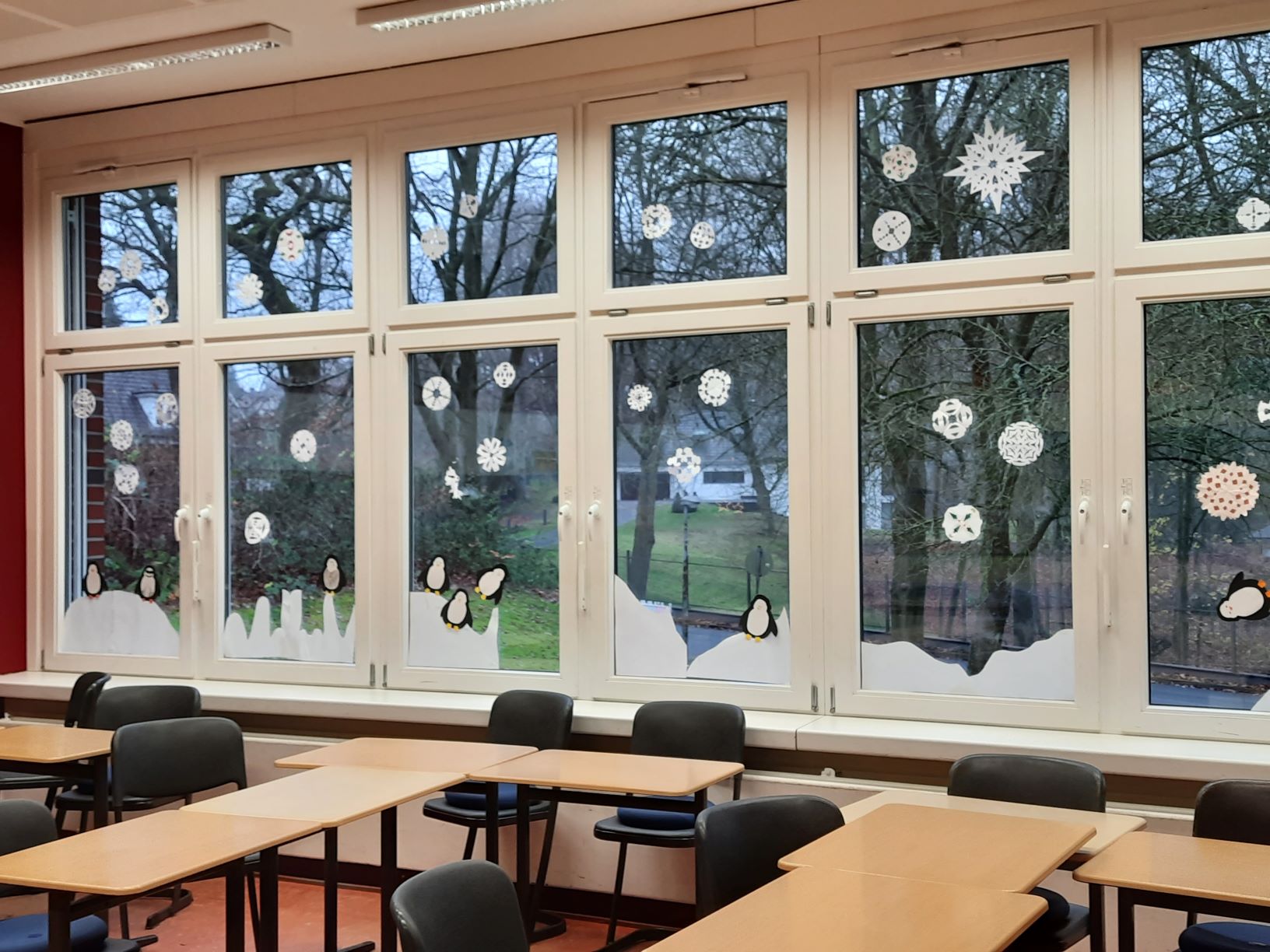 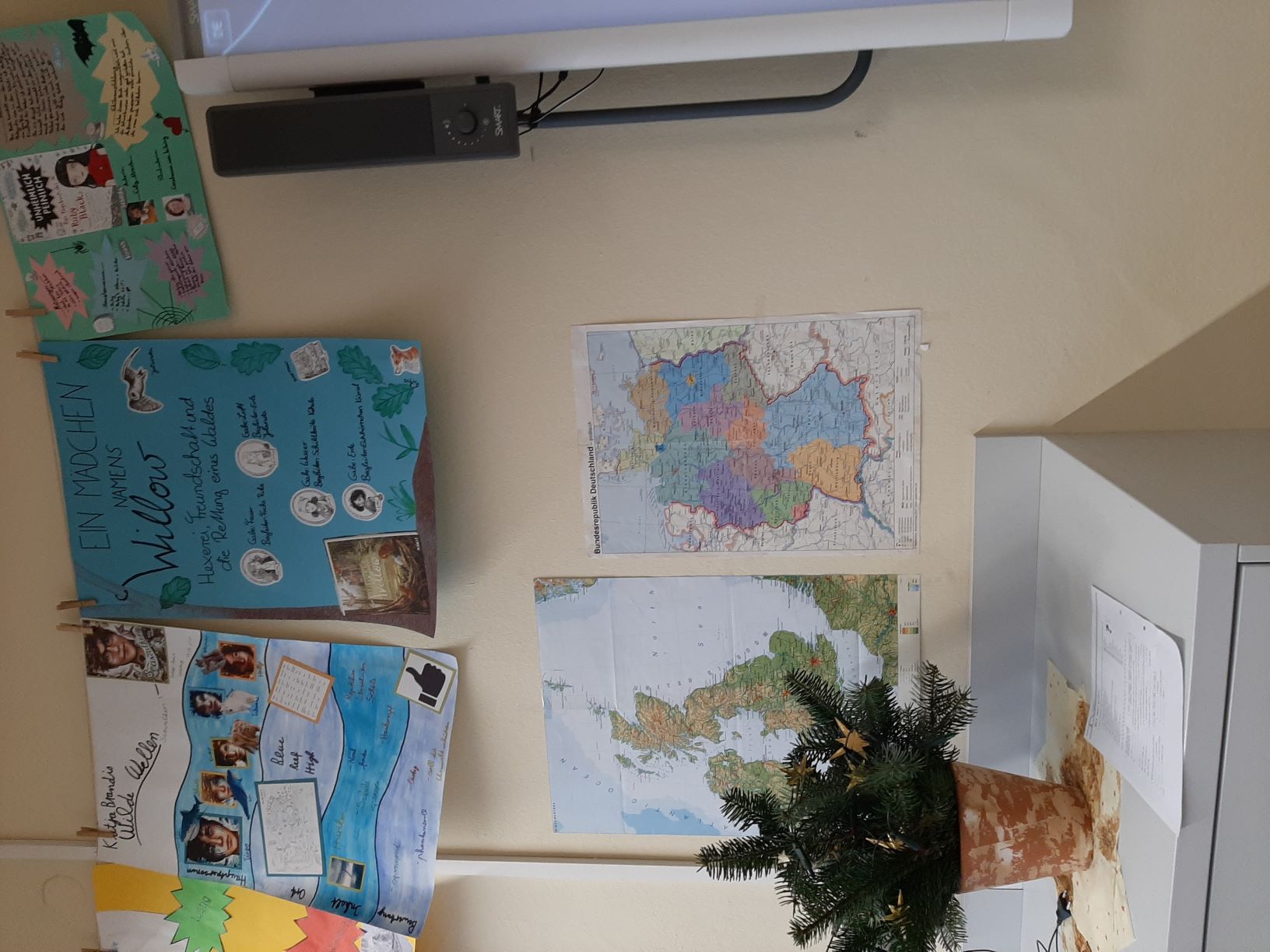 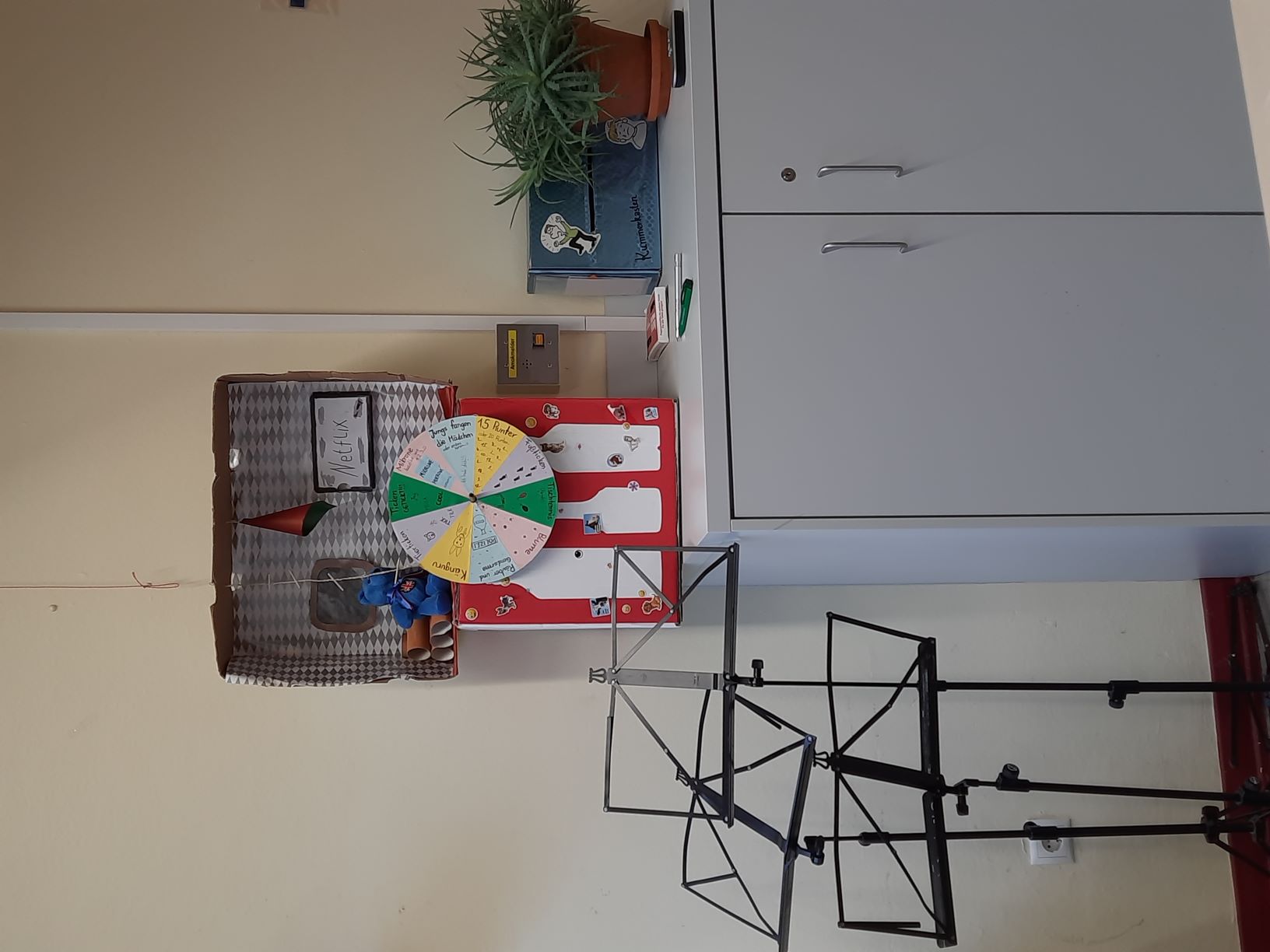 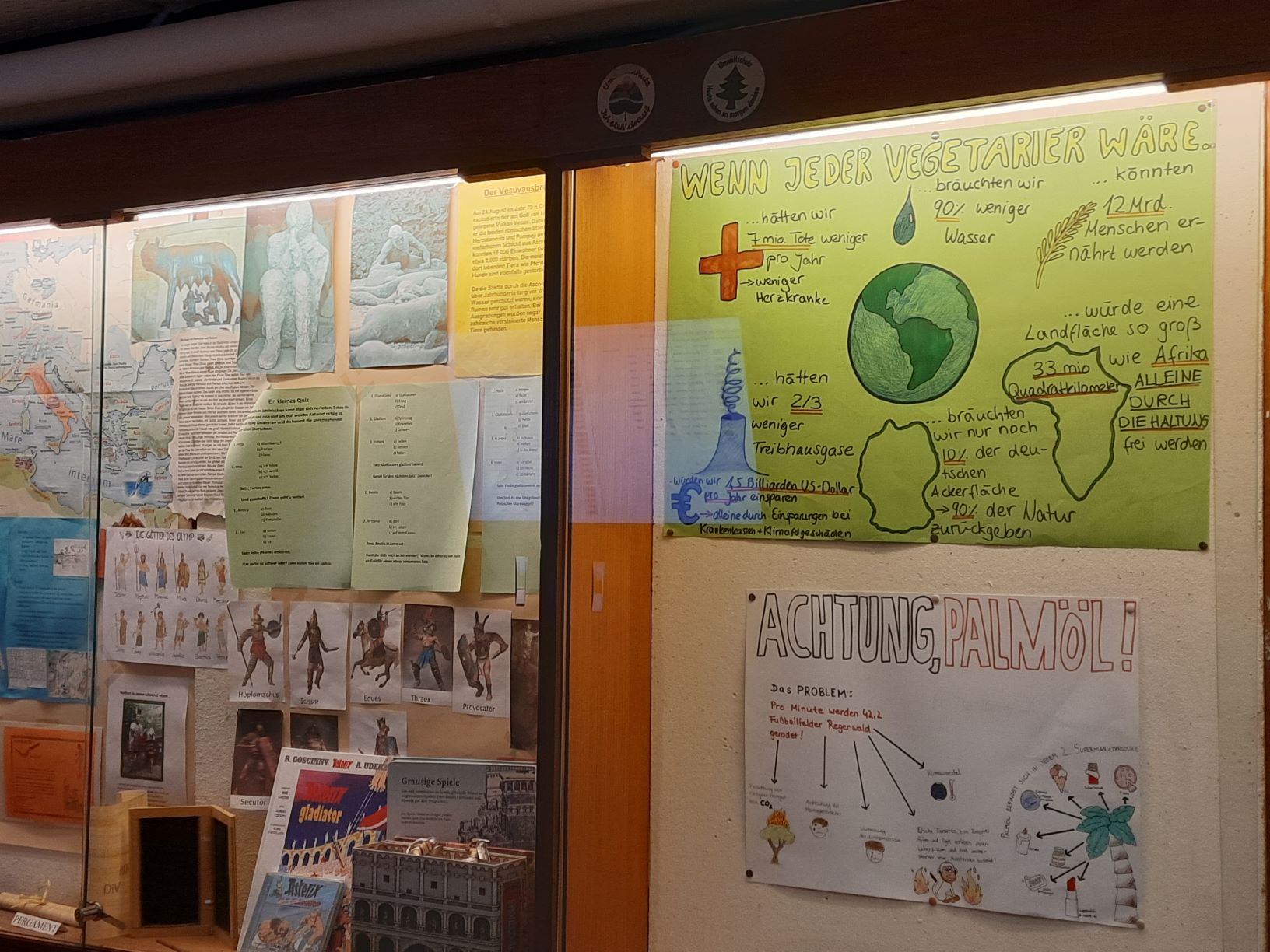 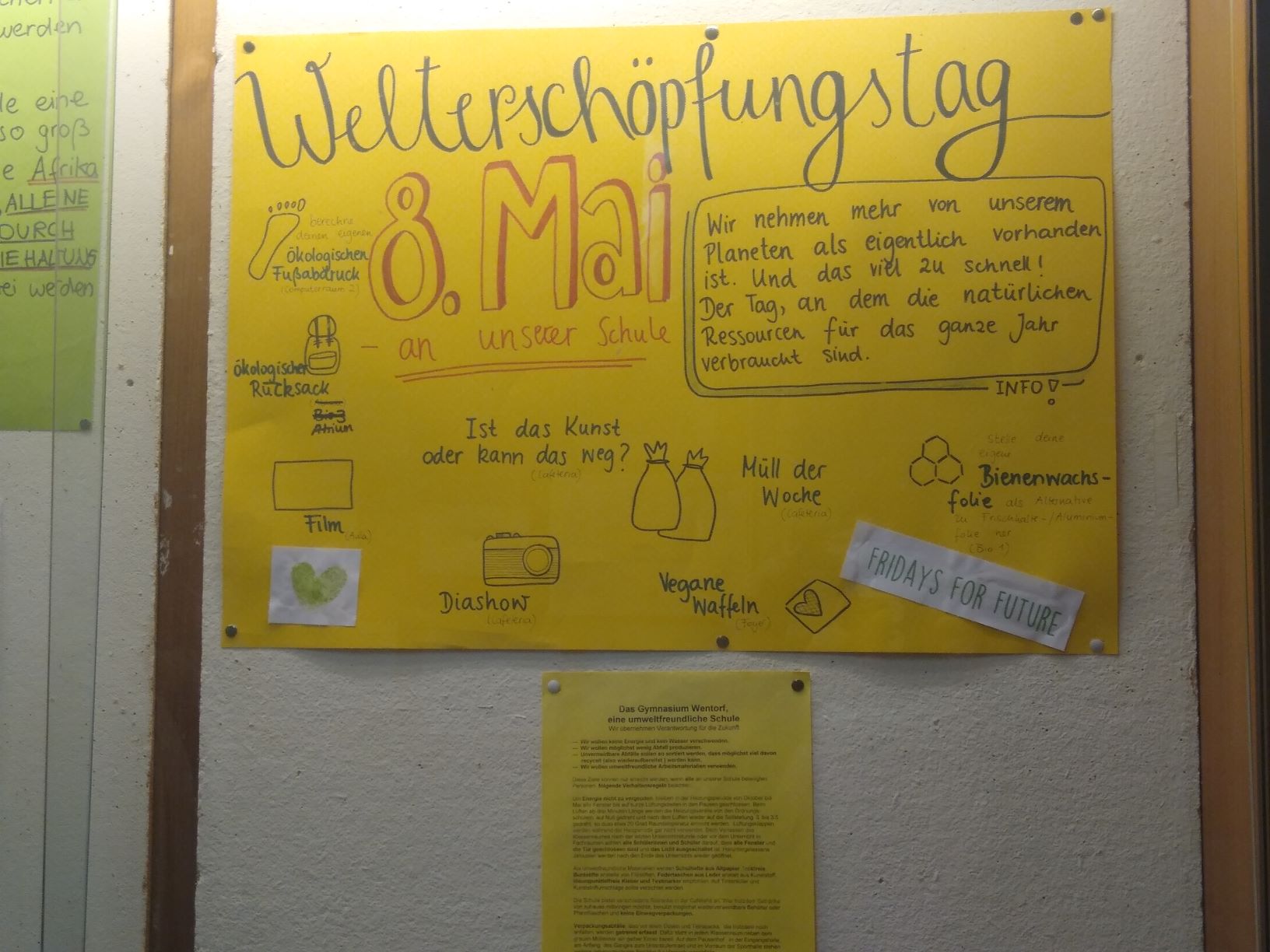 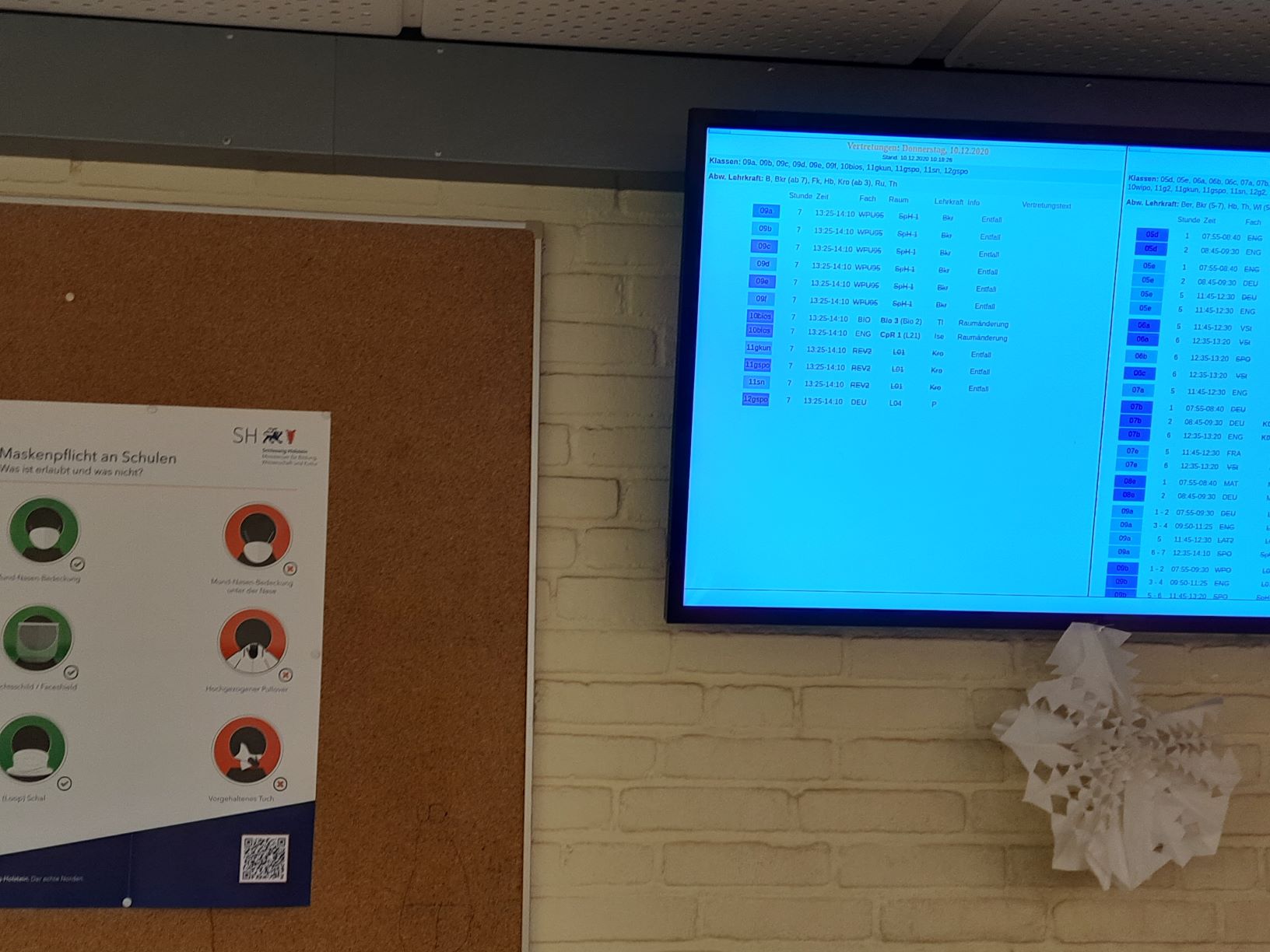 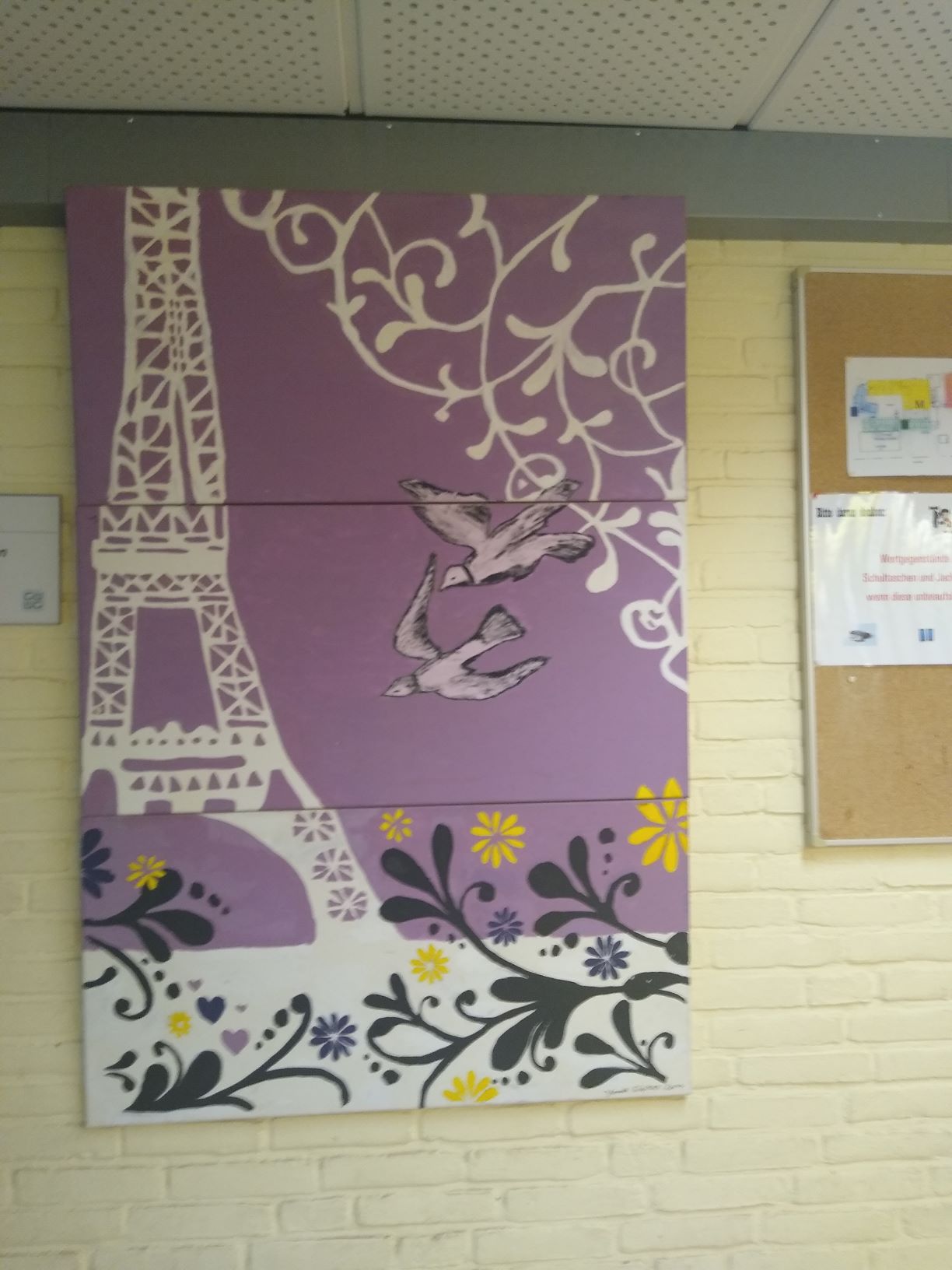 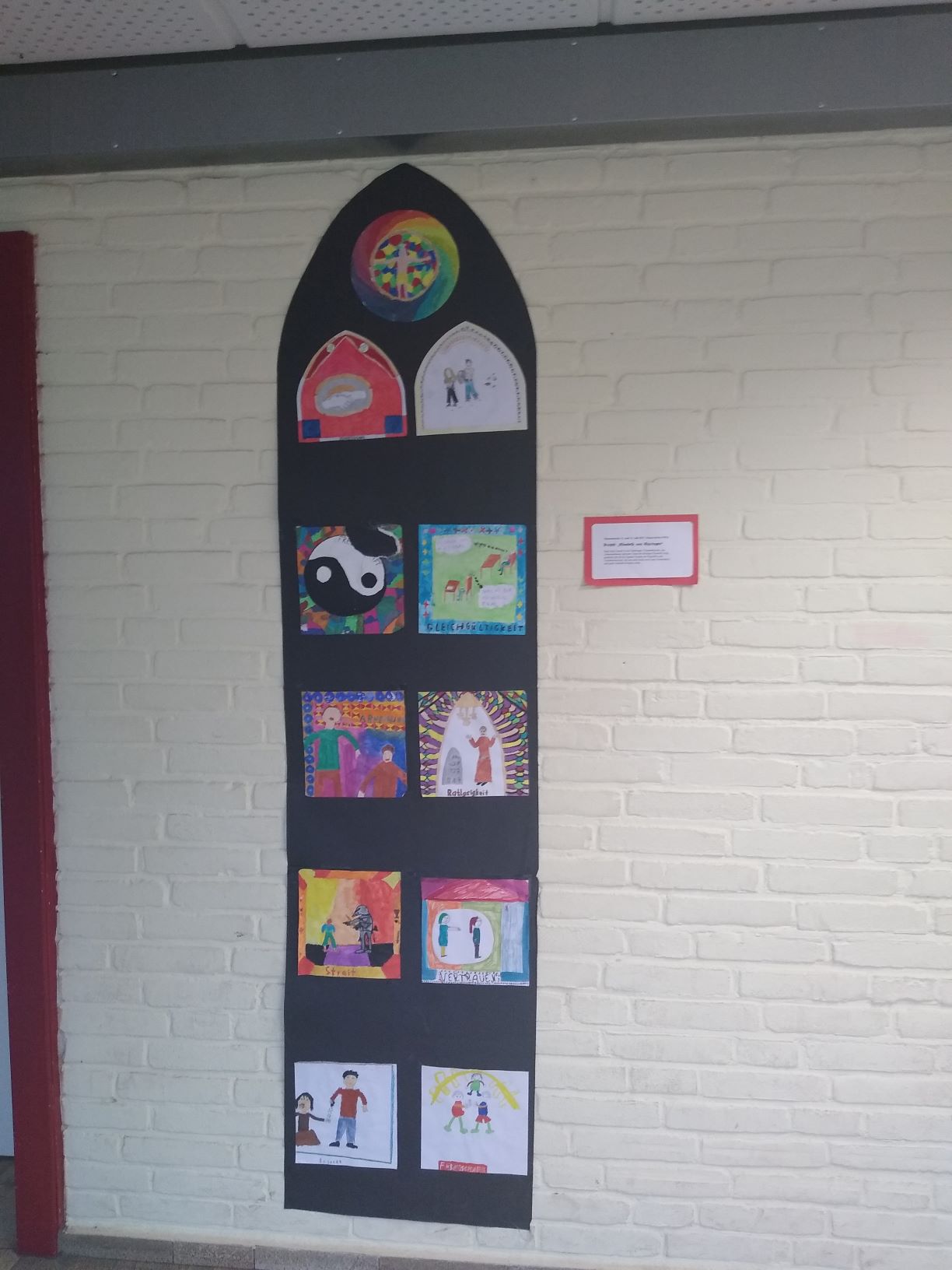 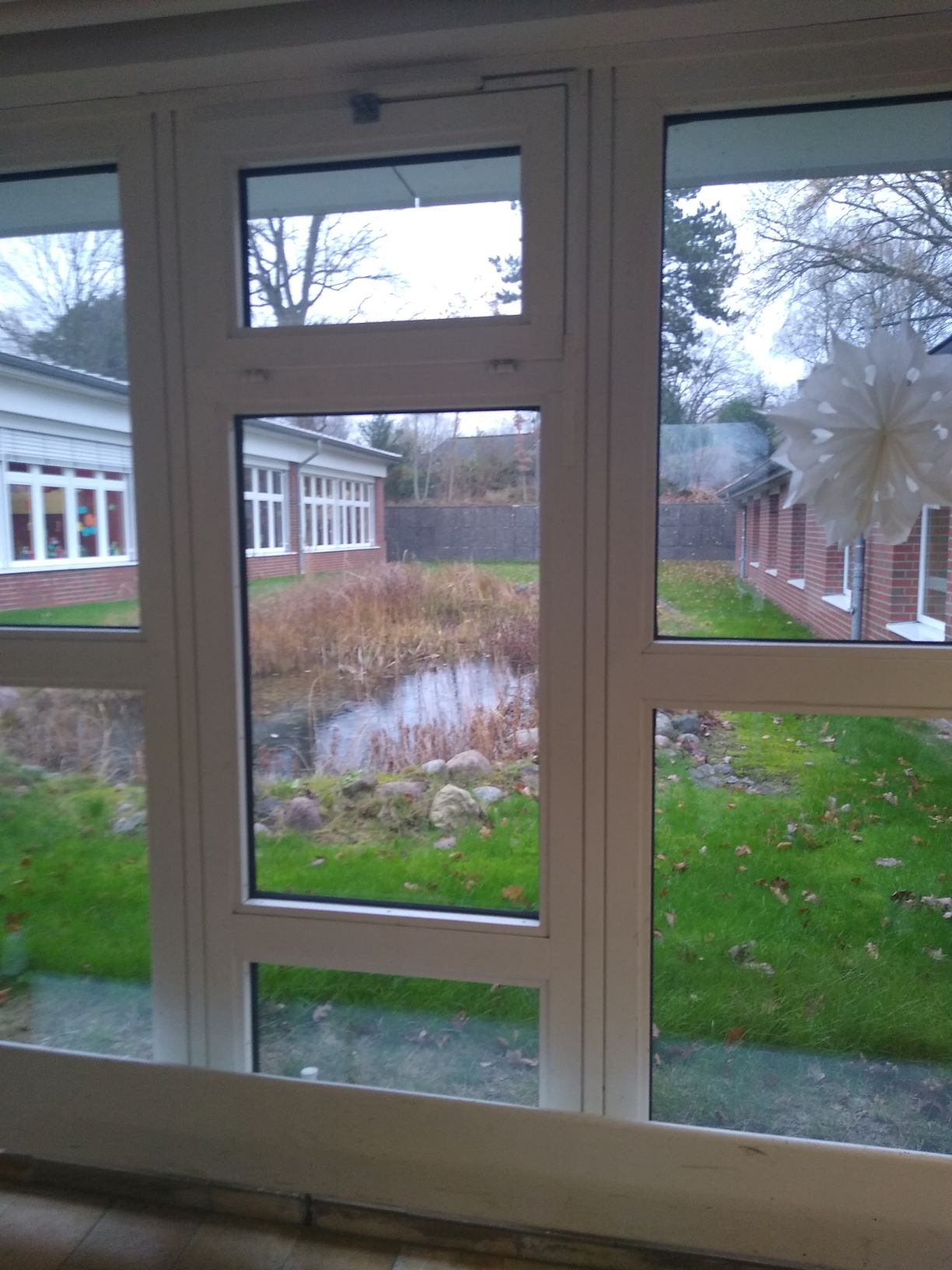 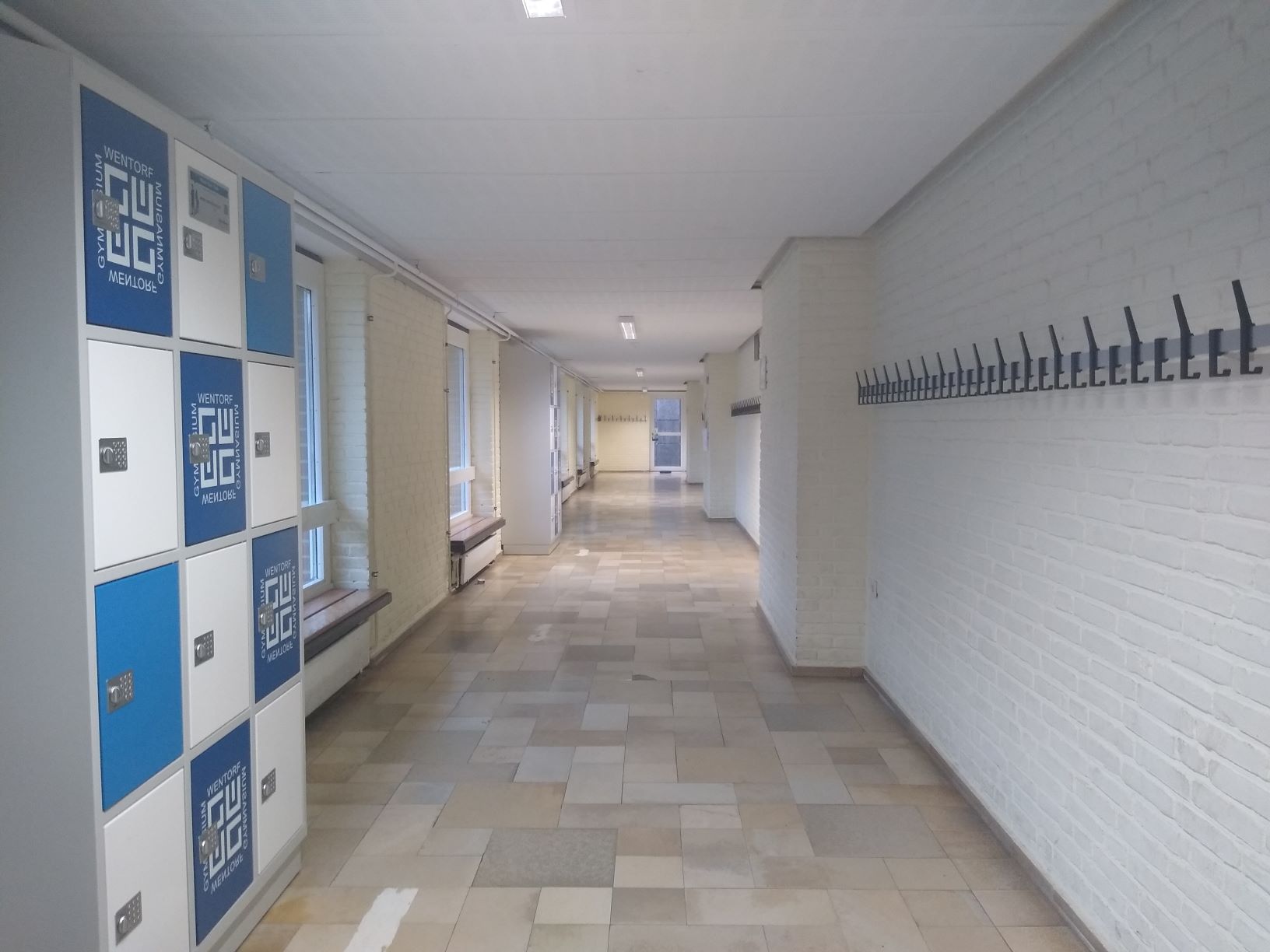 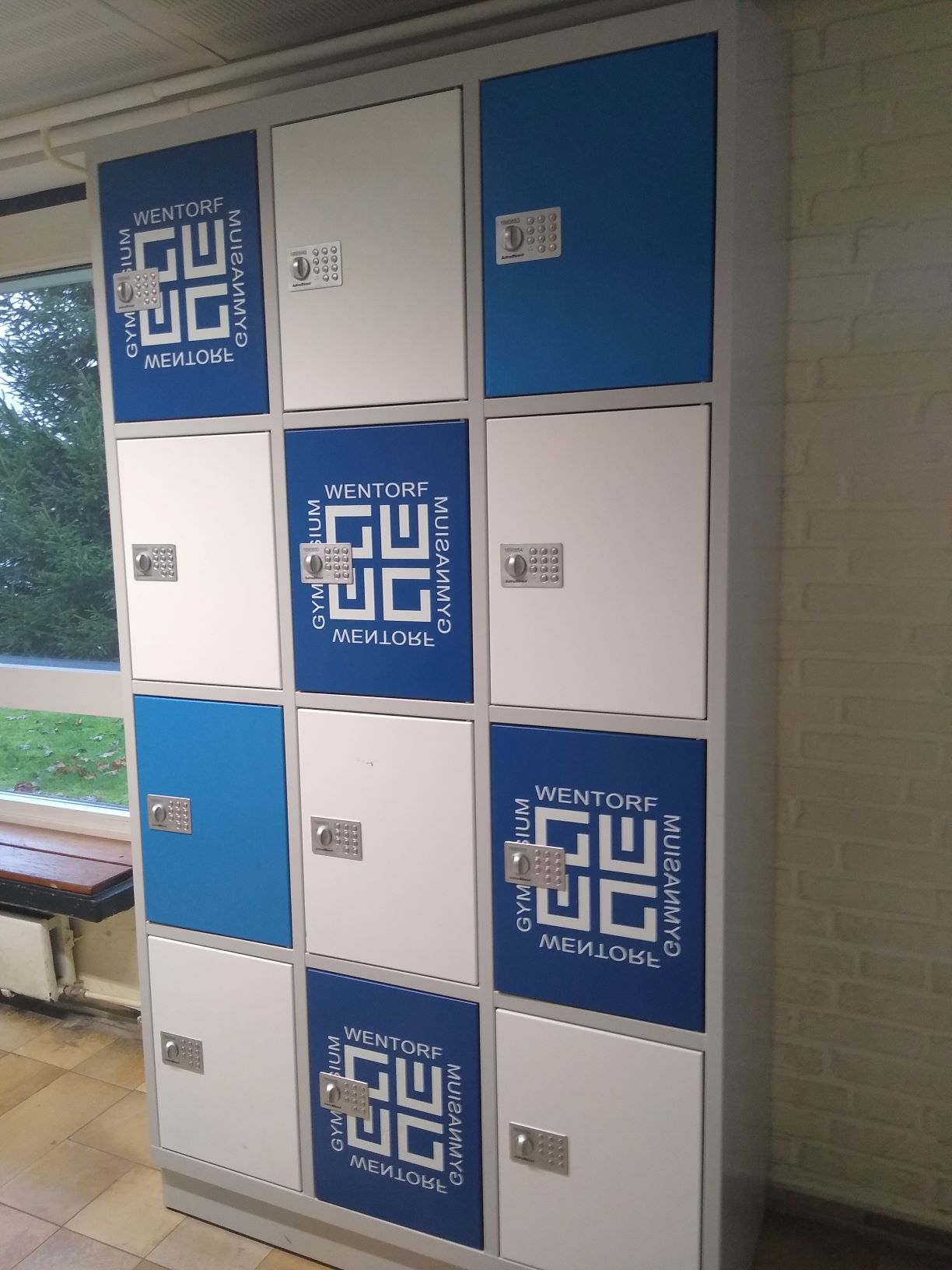 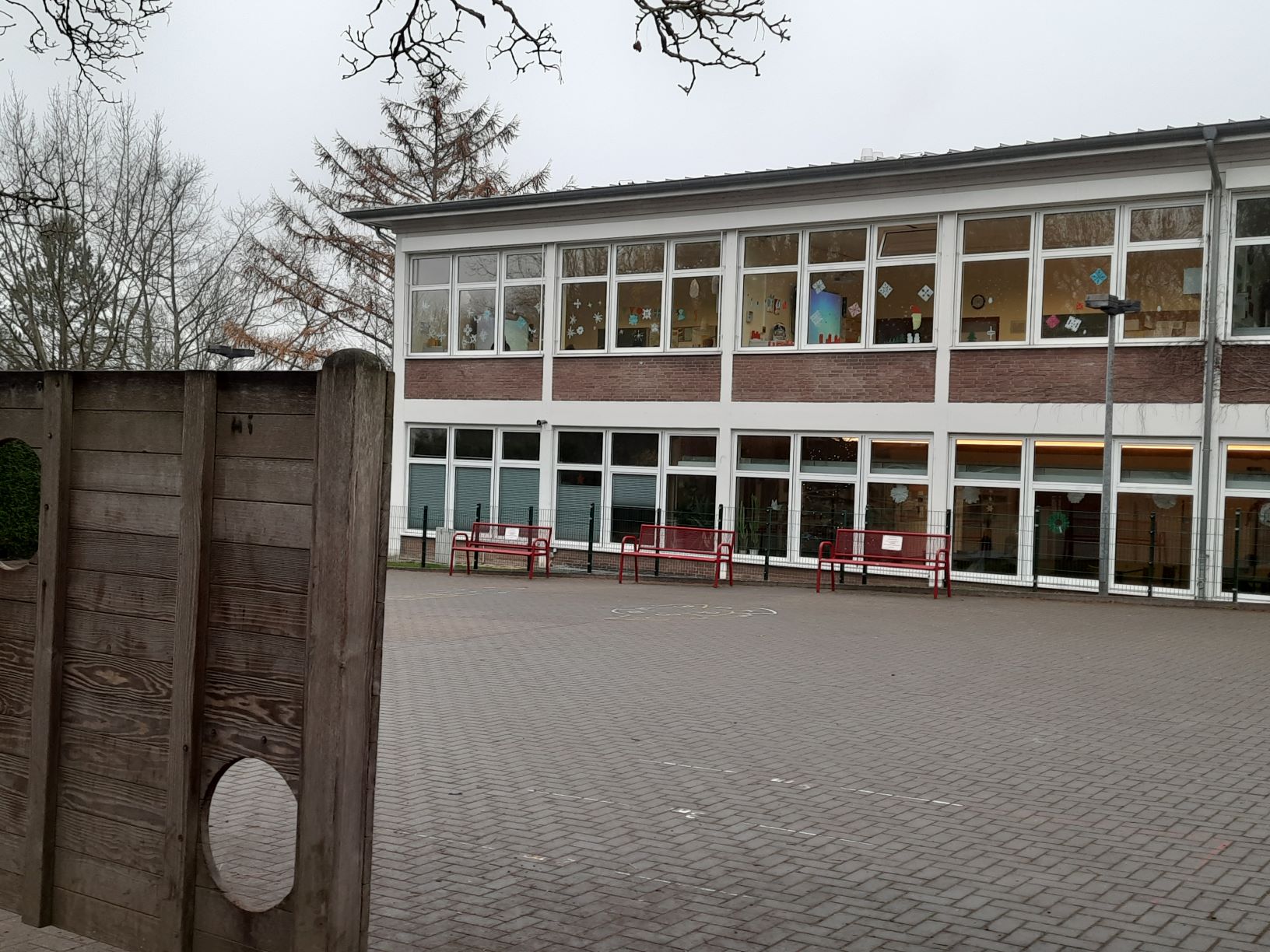 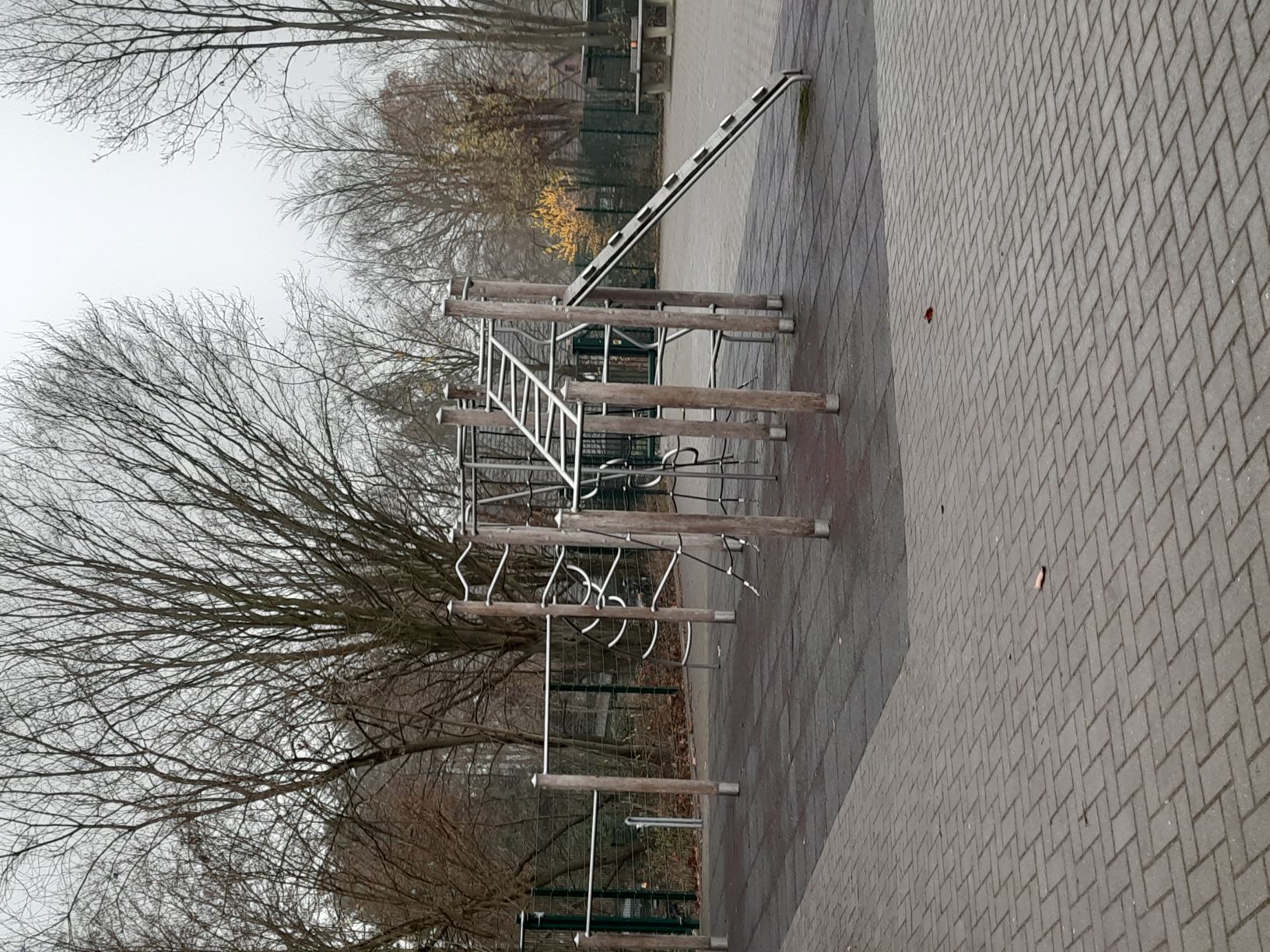 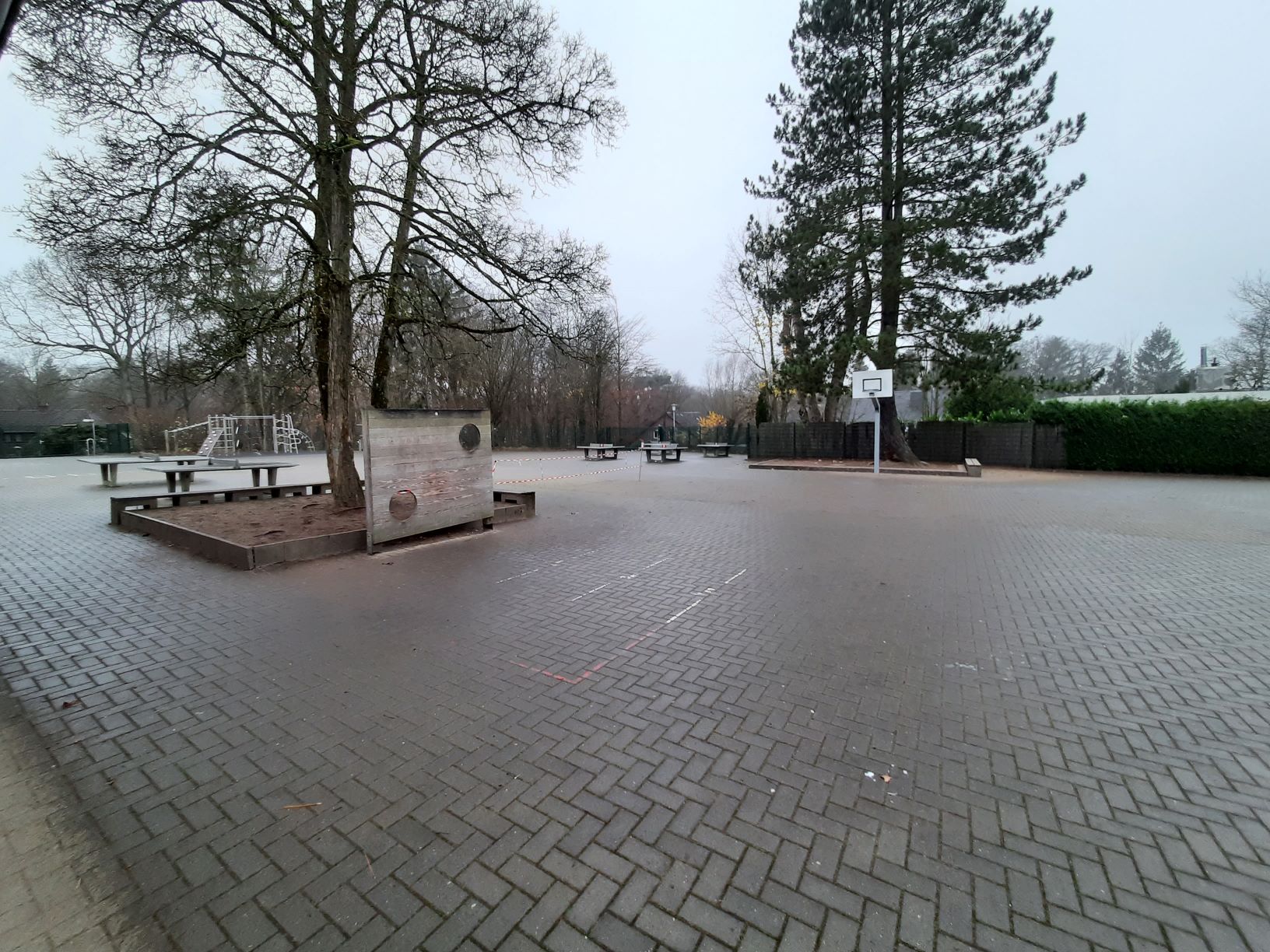 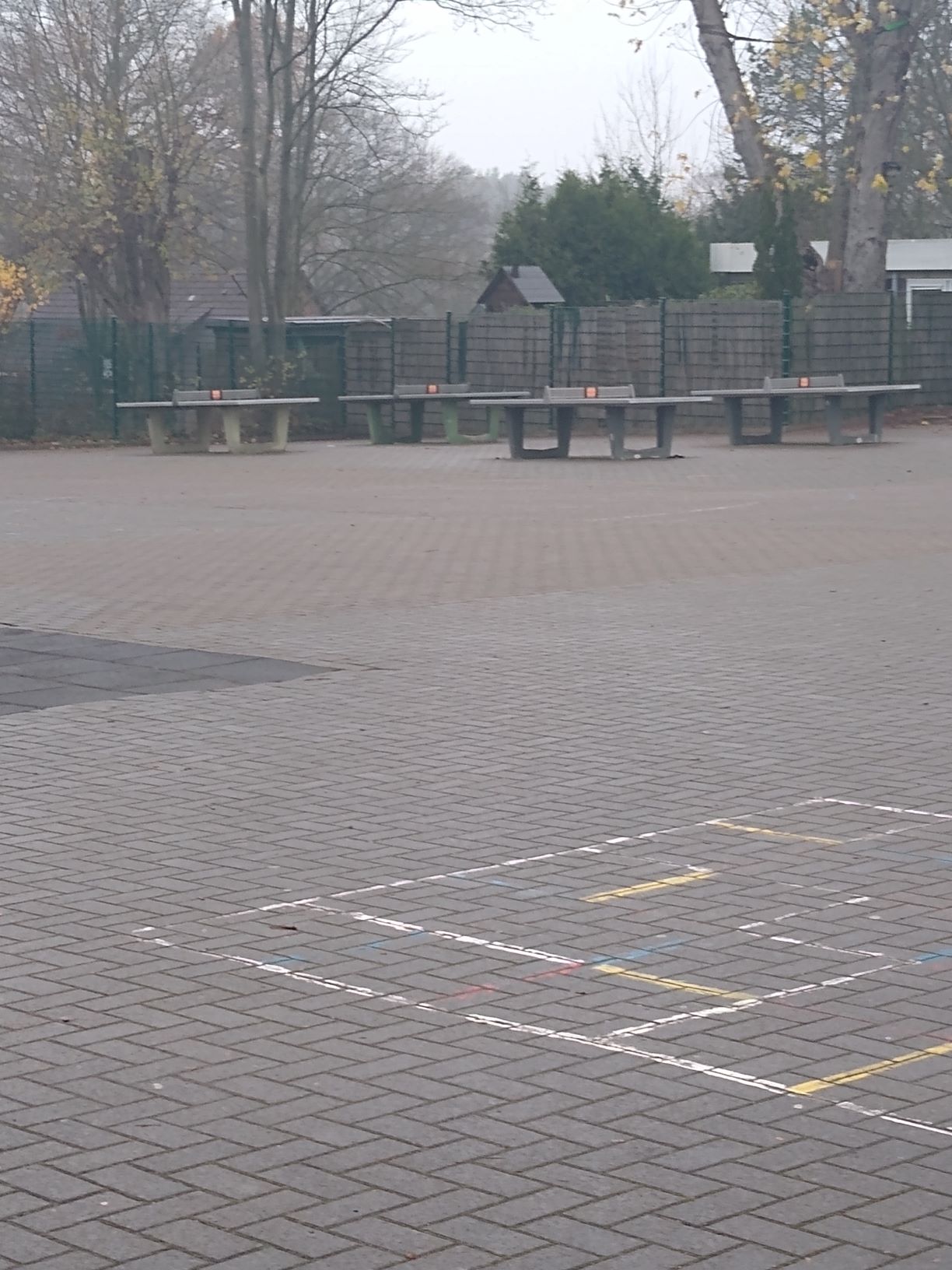 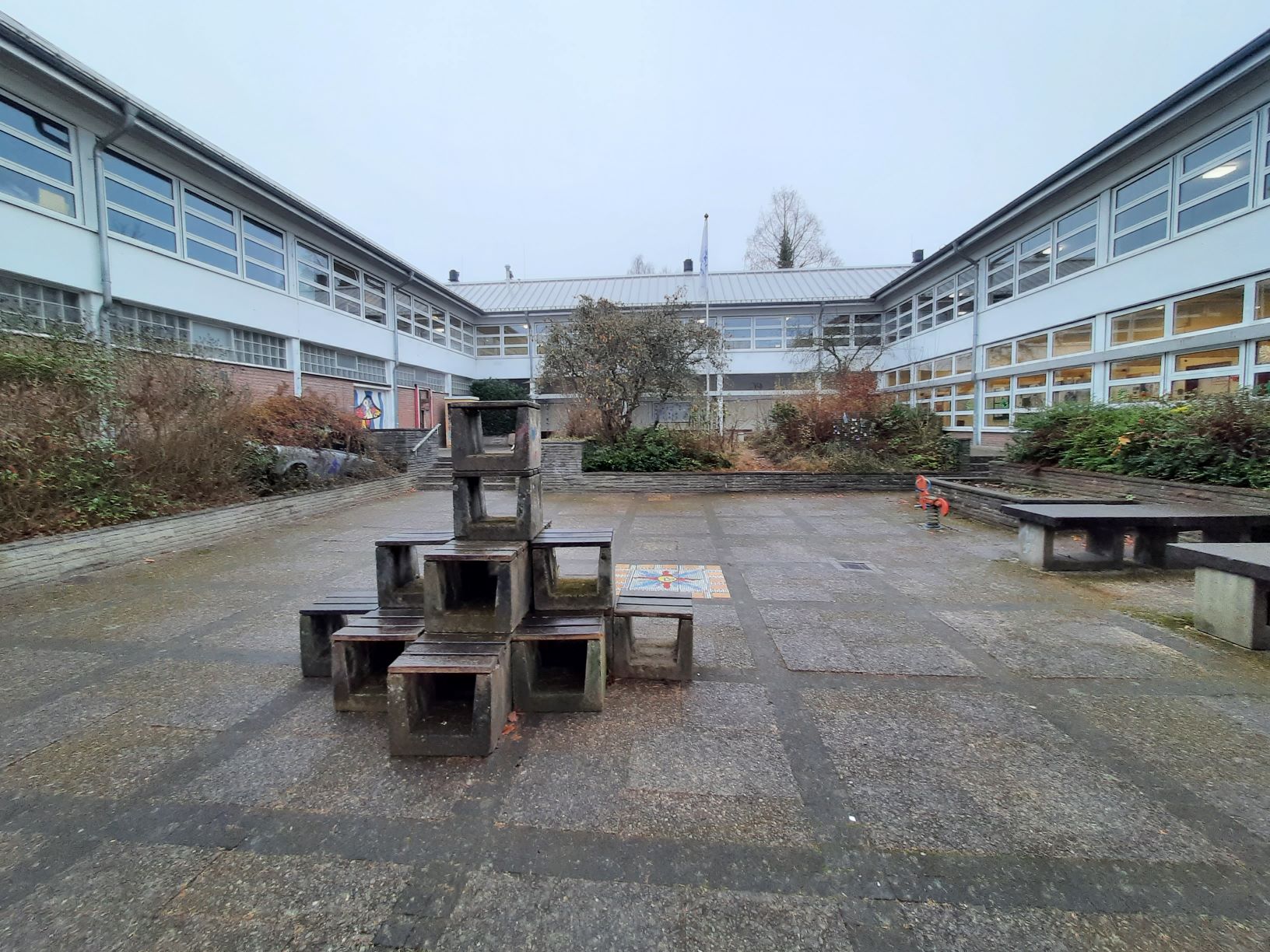 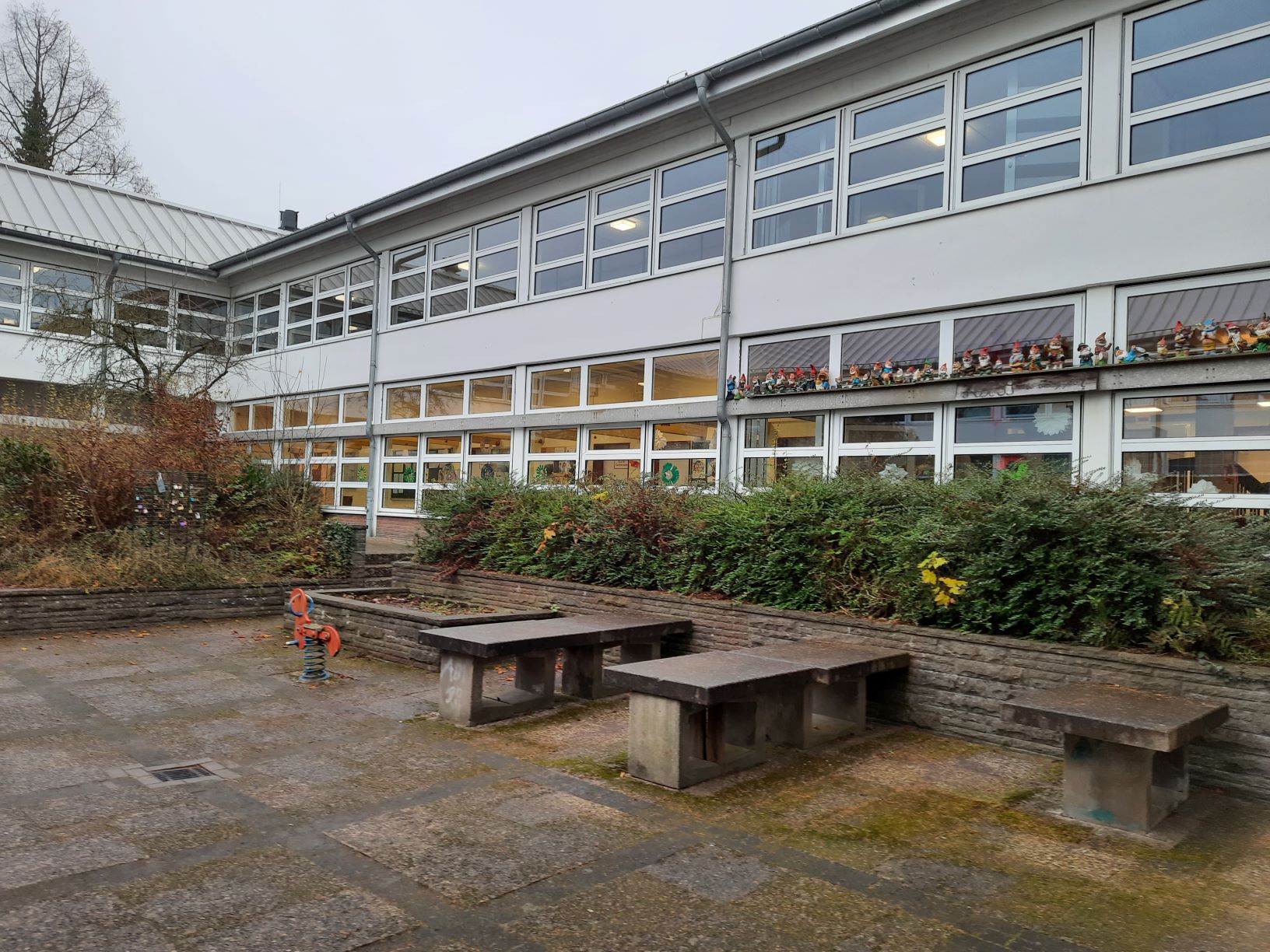 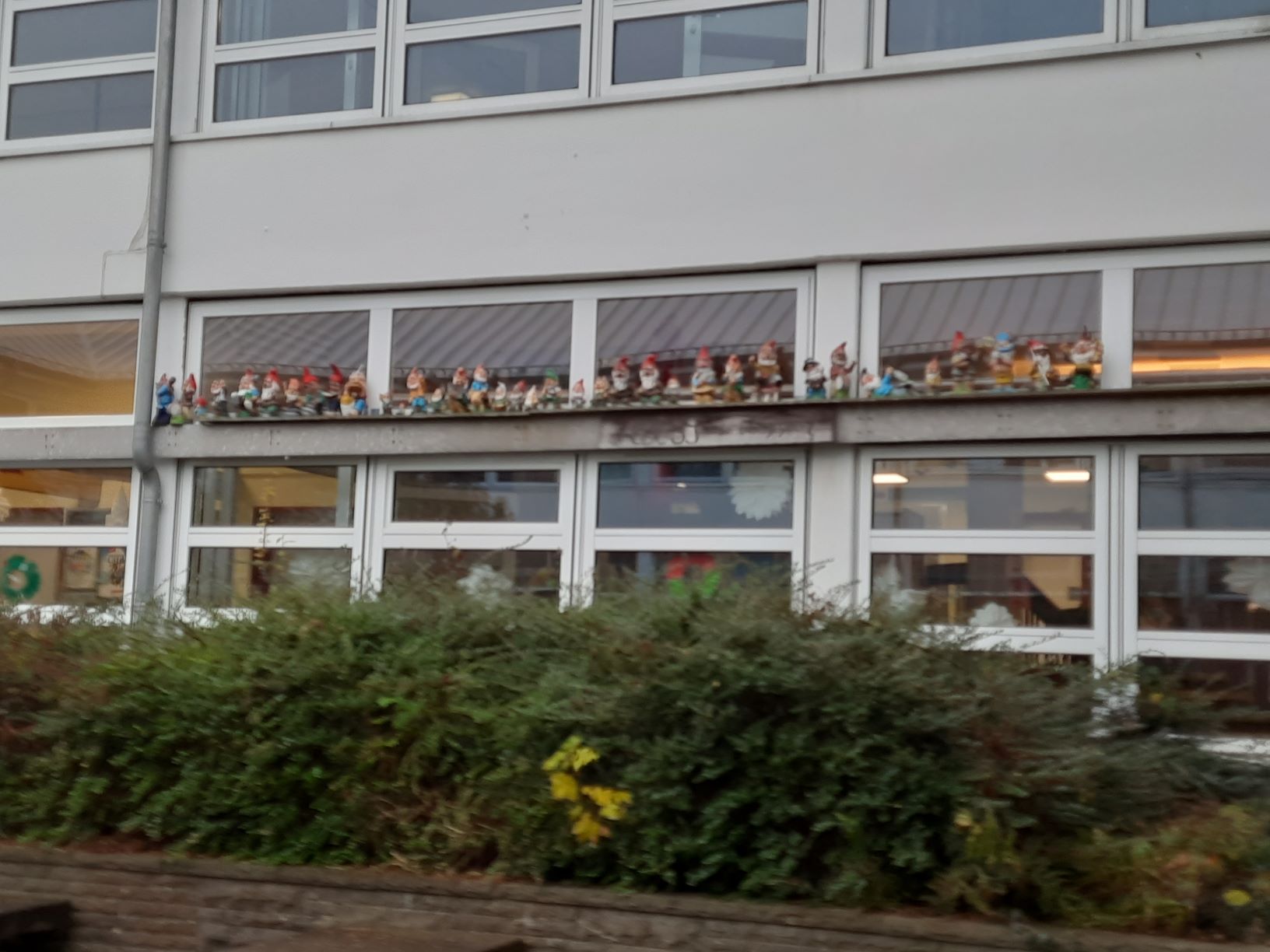 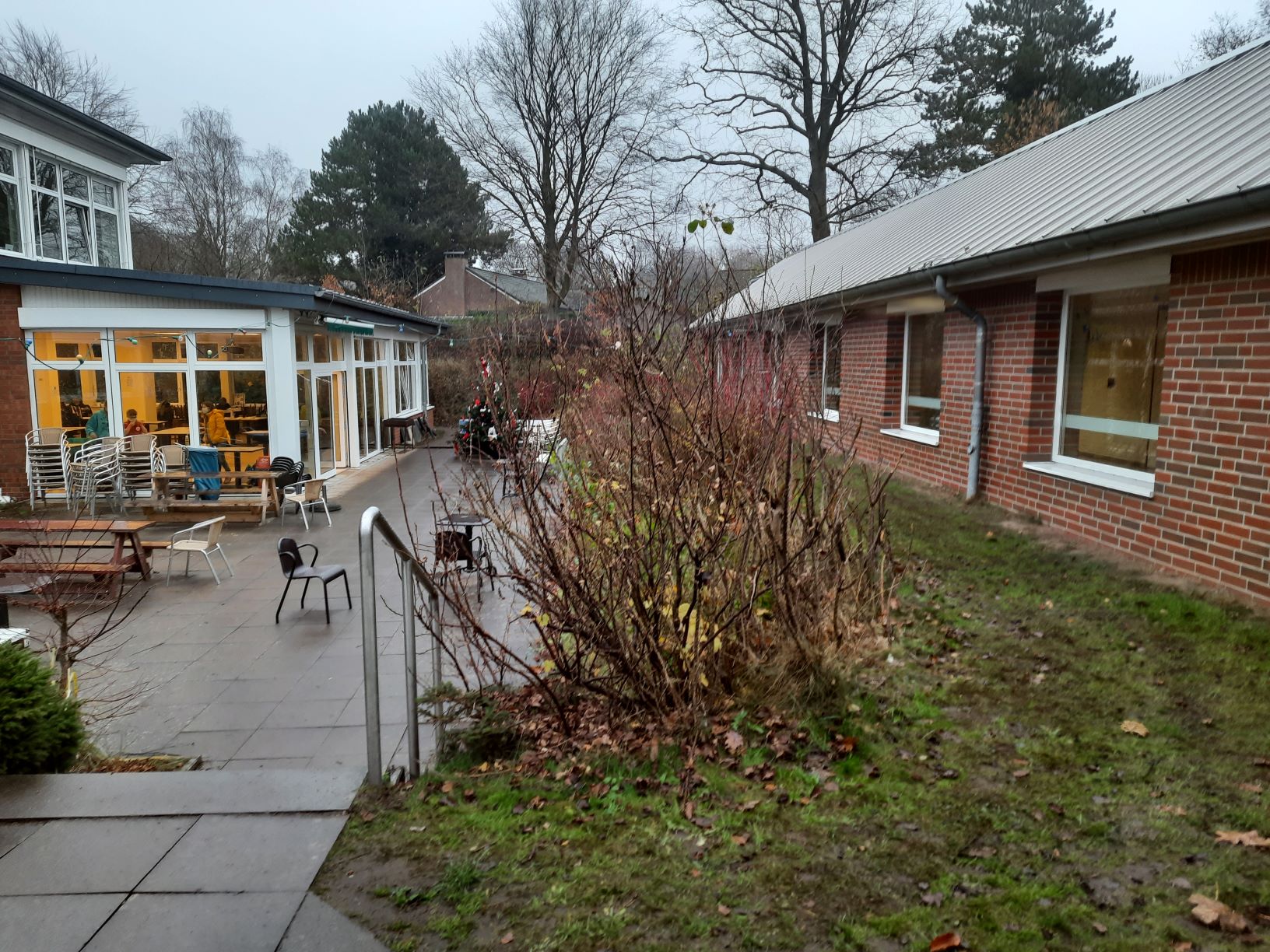 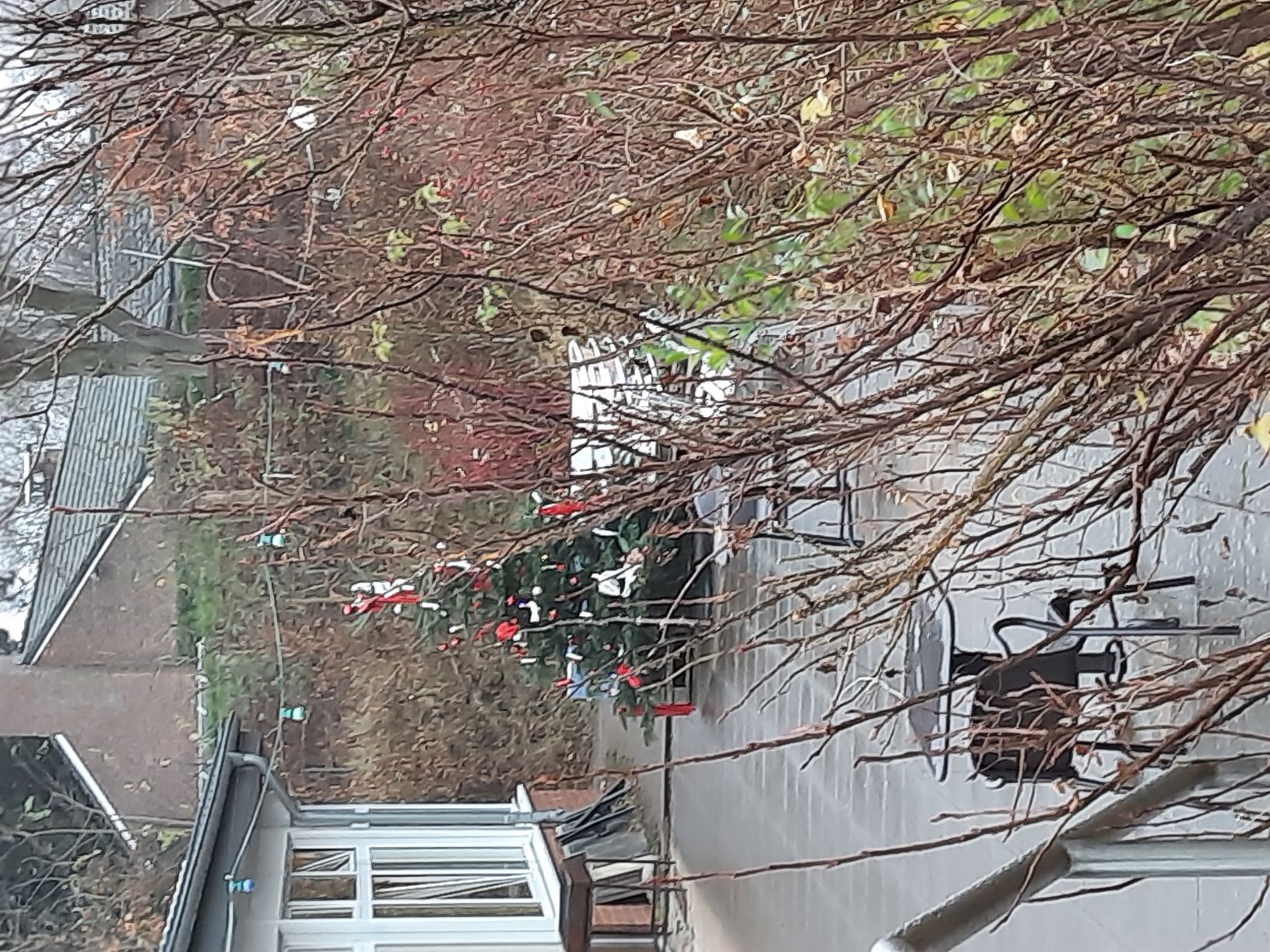 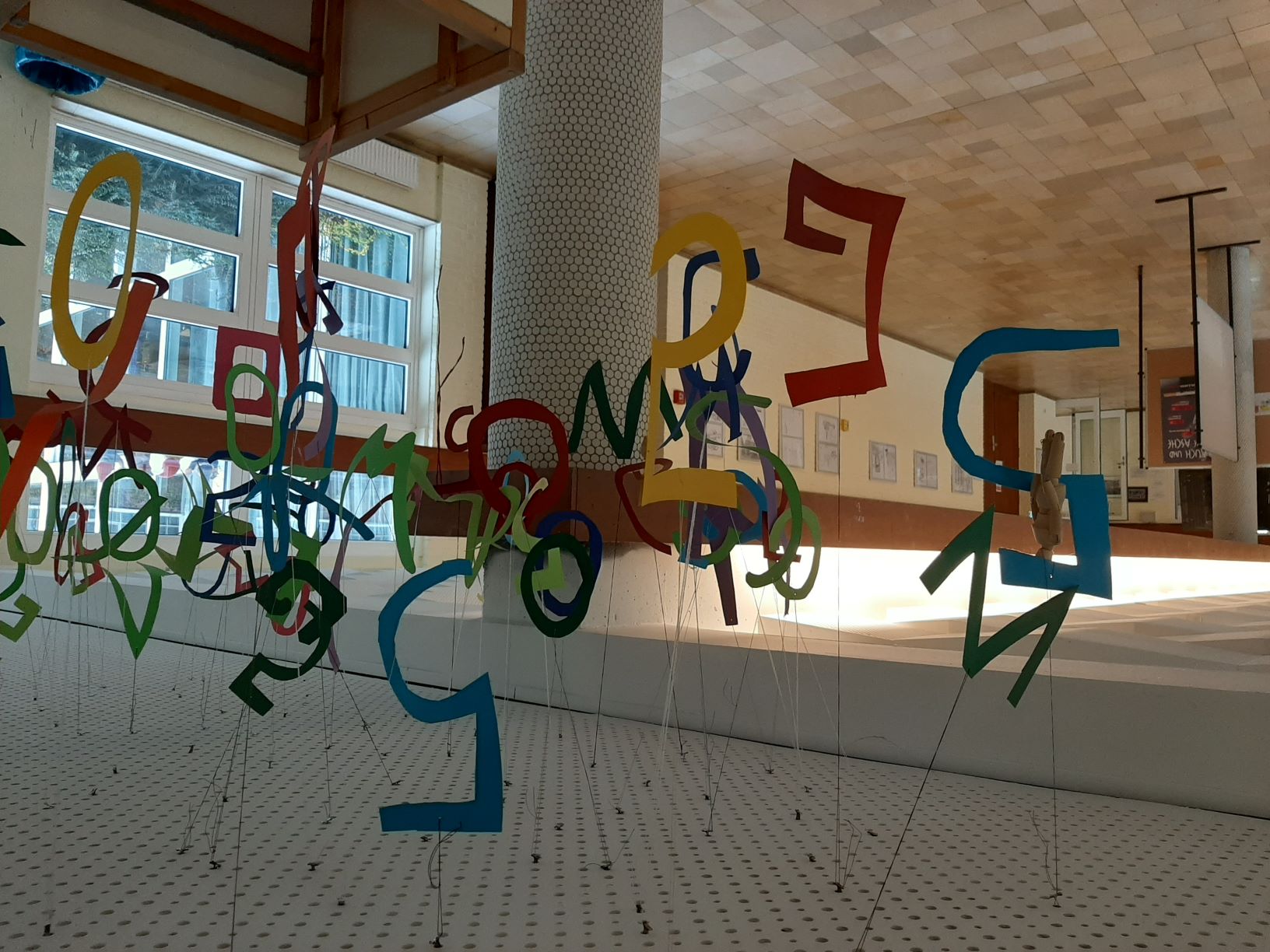 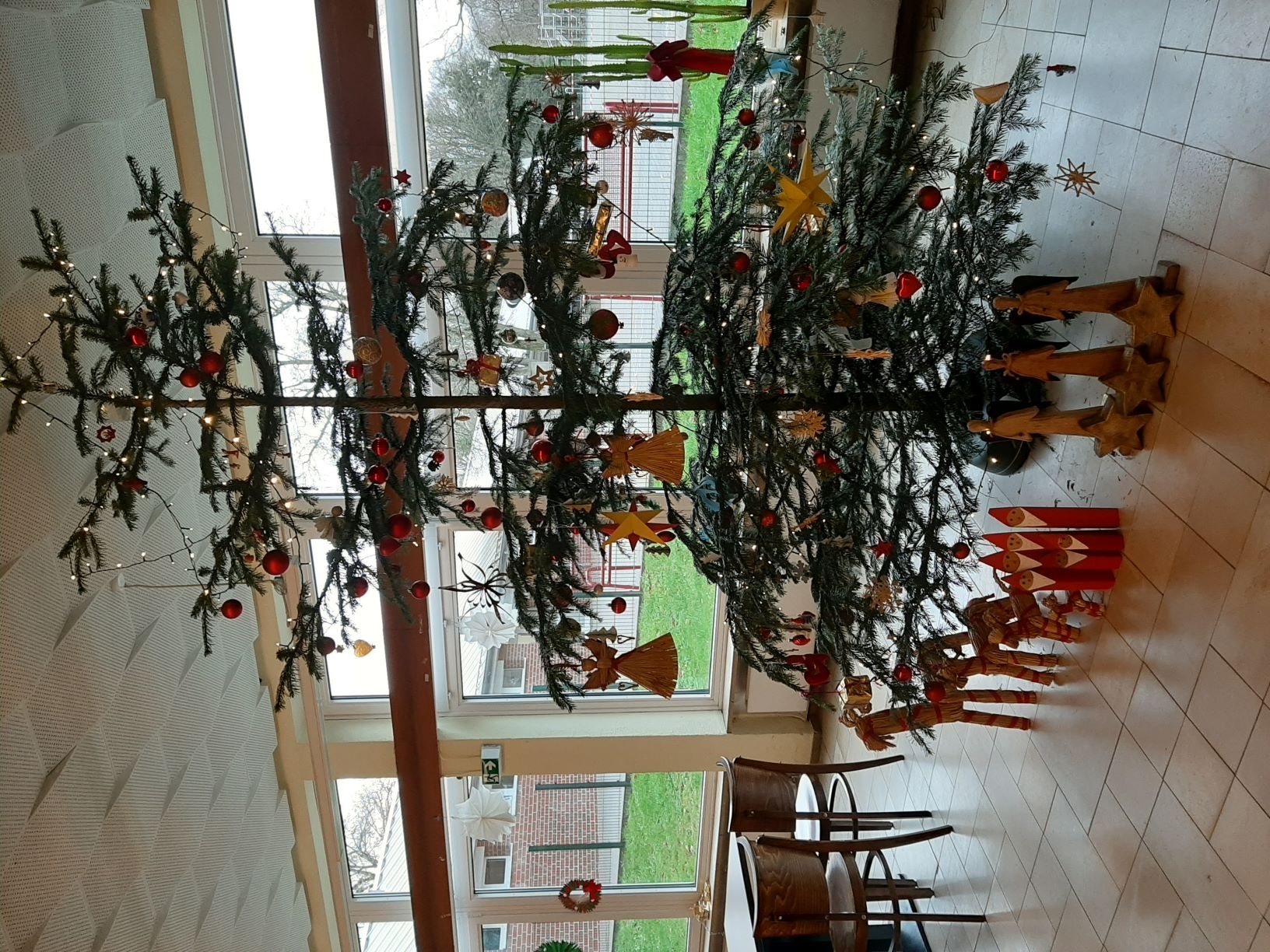 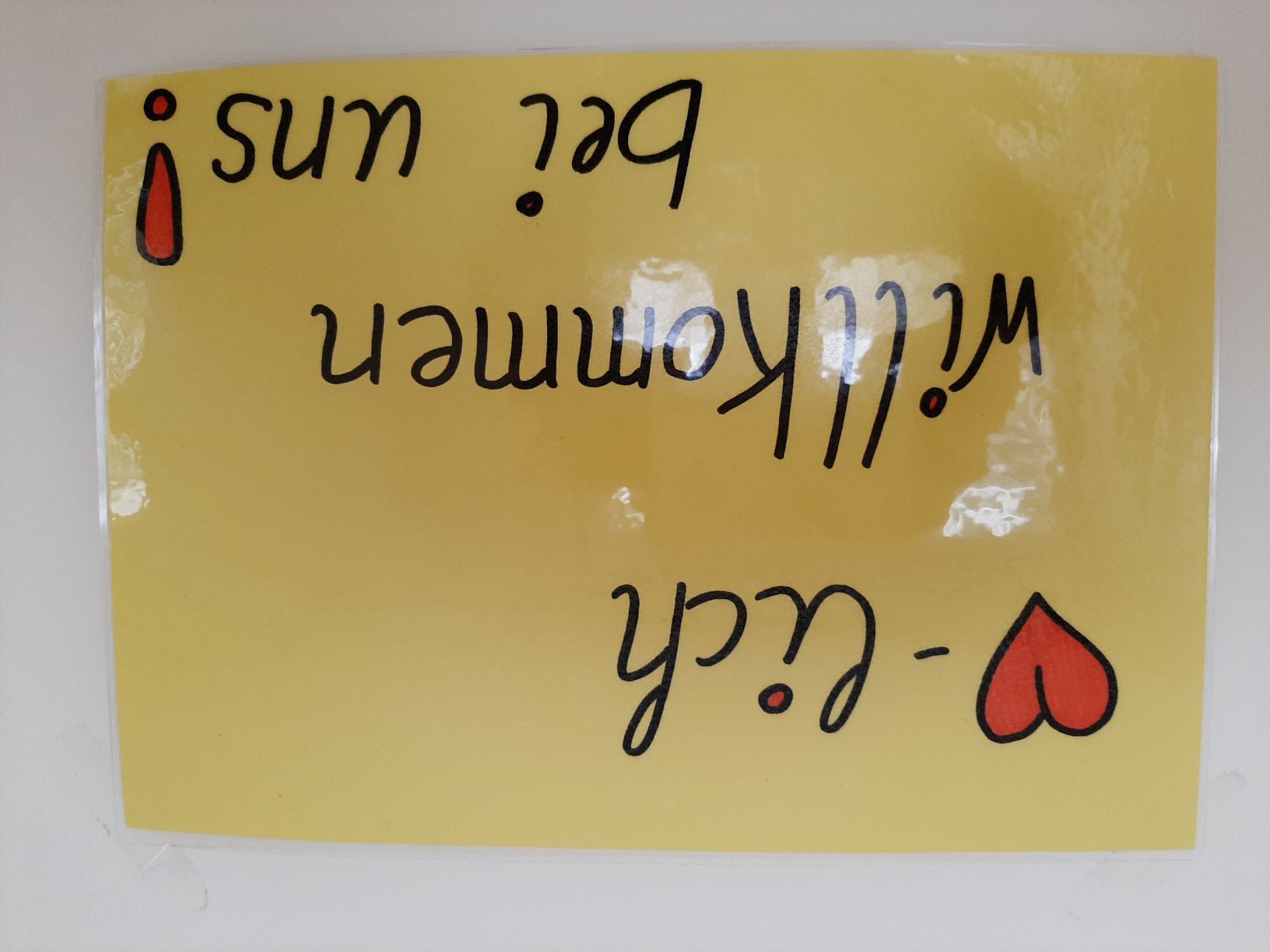